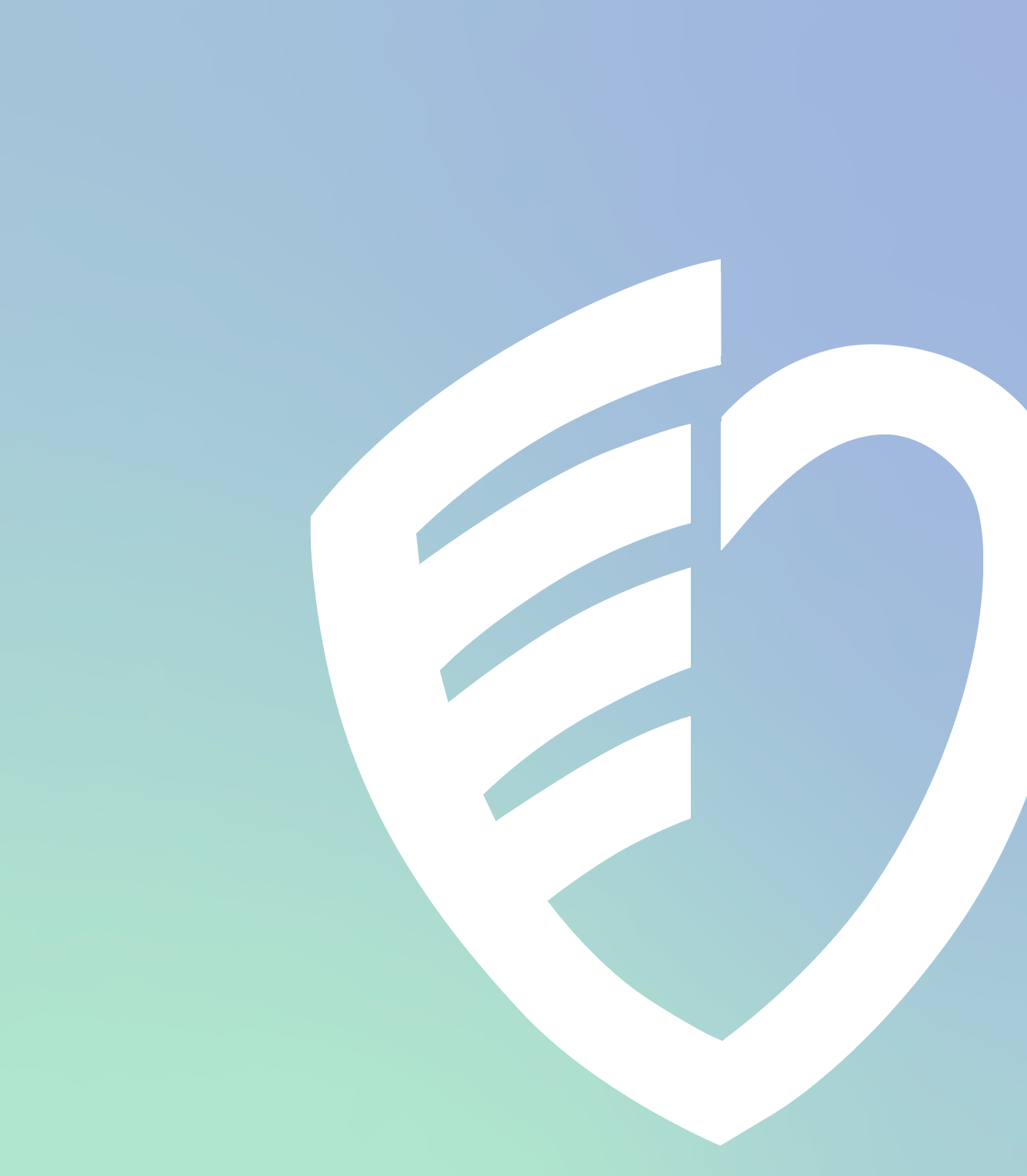 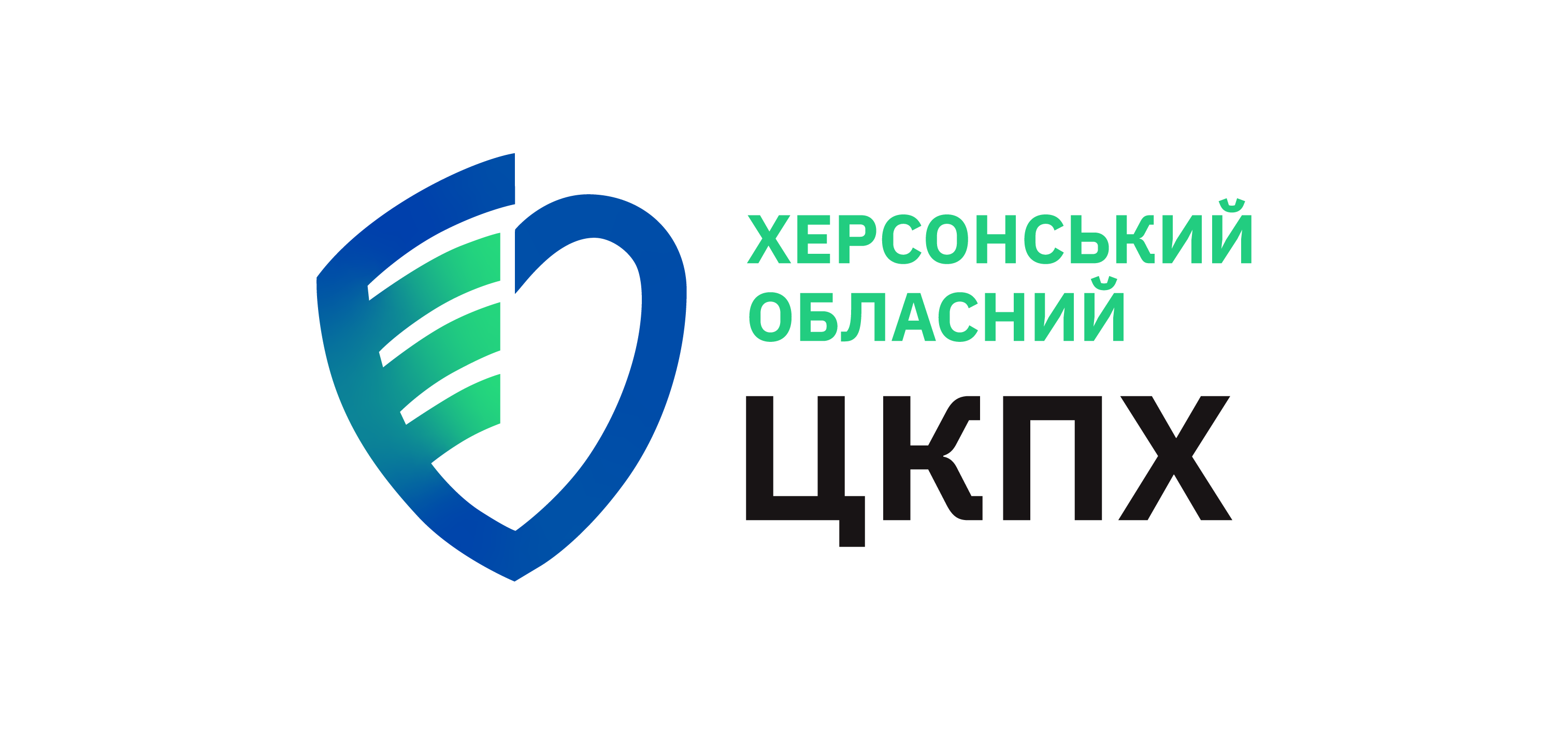 ПРЕЗЕНТАЦІЯ  ХЕРСОНСЬКОГО РАЙОННОГО ВІДДІЛУ

Помічник лікаря епідеміолога
Херсонського районного відділу 
ДУ «Херсонський обласний центр контролю та профілактики хвороб МОЗ України»
Ольга Дяченко
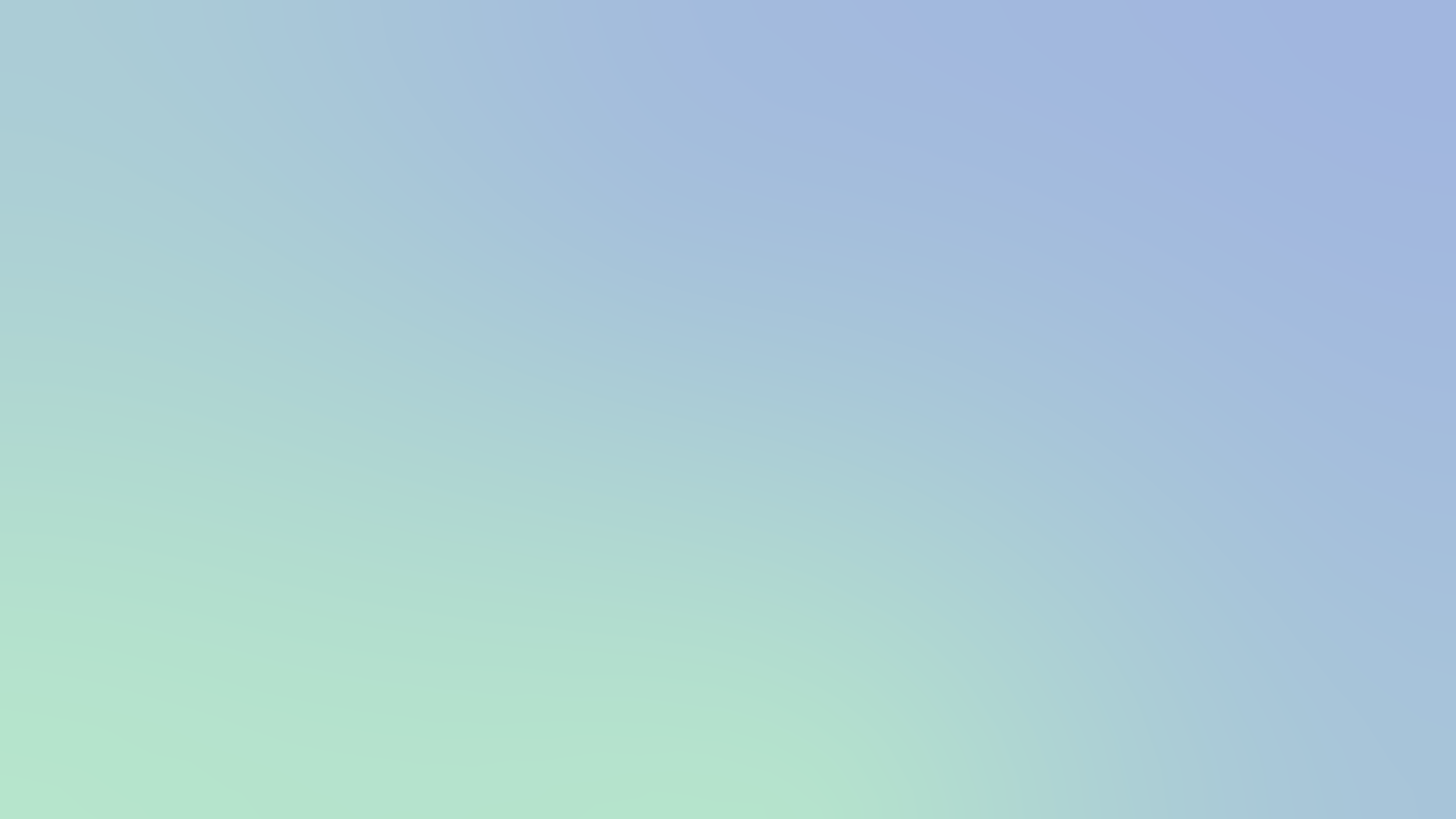 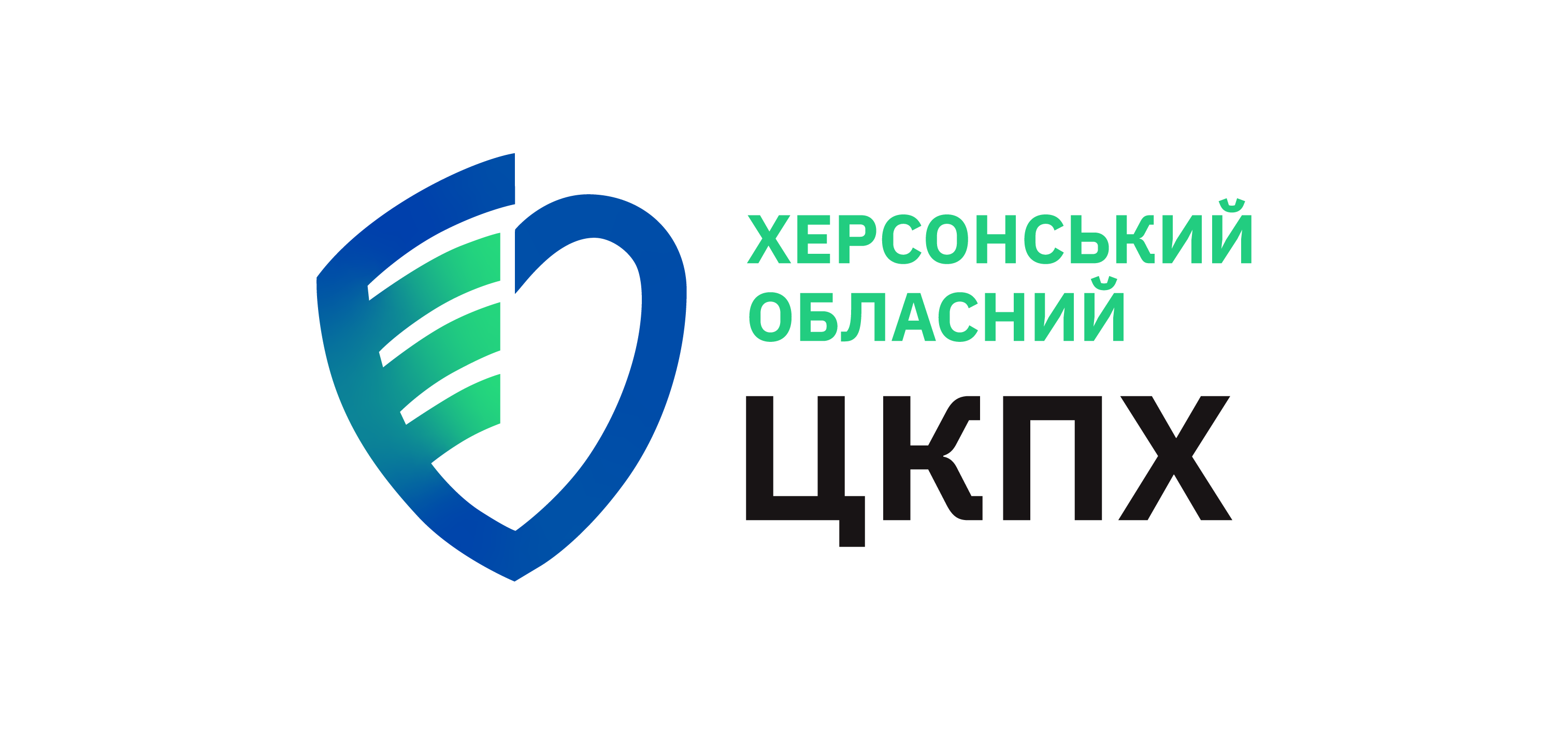 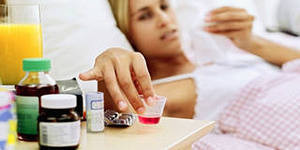 ГРИП
ТА
ГРВІ
ОЗНАКИ,
СИМПТОМИ,
ПРОФІЛАКТИКА
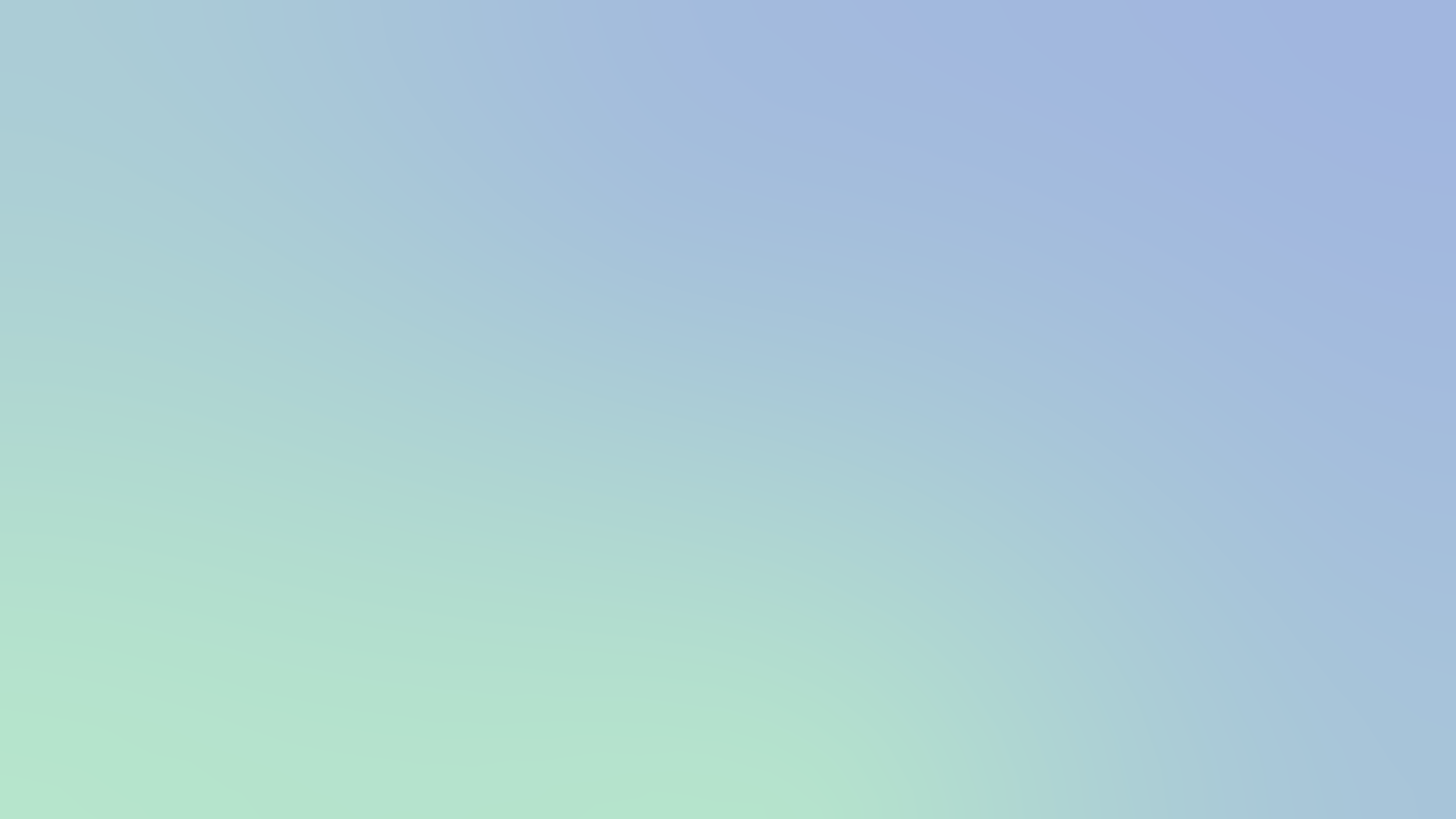 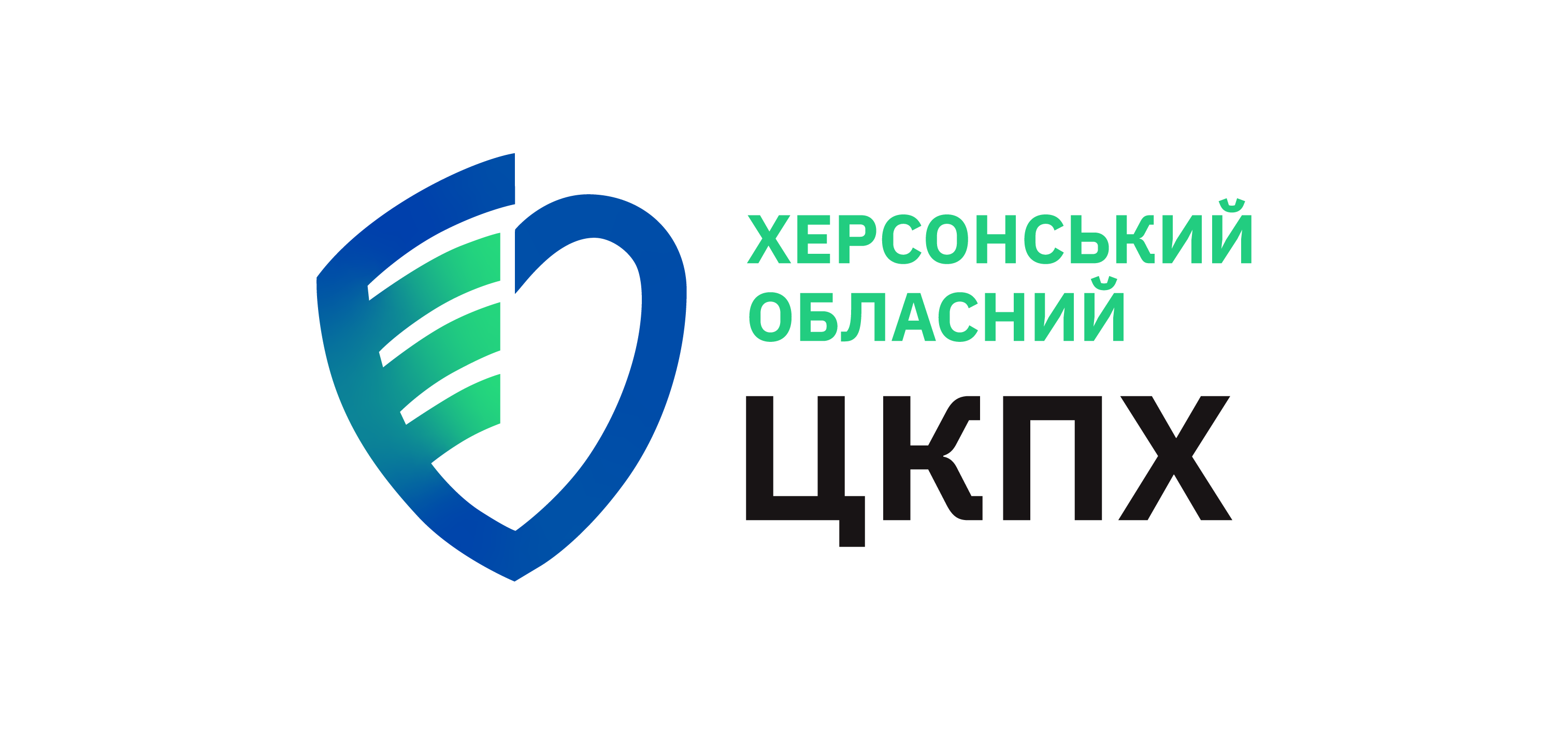 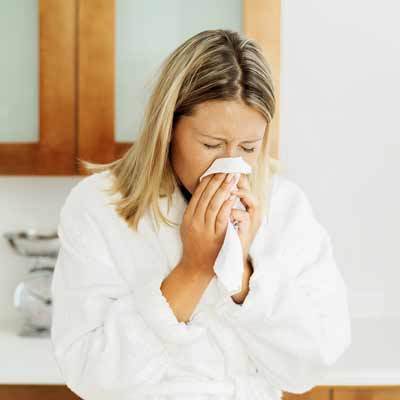 Грип – це вірусне захворювання з можливістю тяжких ускладнень та ризиком смерті. Грип має симптоми, схожі з іншими гострими респіраторними вірусними інфекціями (ГРВІ), але є набагато небезпечнішим. Тому перші симптоми вимагають особливої уваги. Найчастіше ускладненням грипу є пневмонія, яка іноді може лише за 4 – 5 днів призвести до смерті хворого. Серцева недостатність також нерідко розвивається у разі ускладнень грипу.
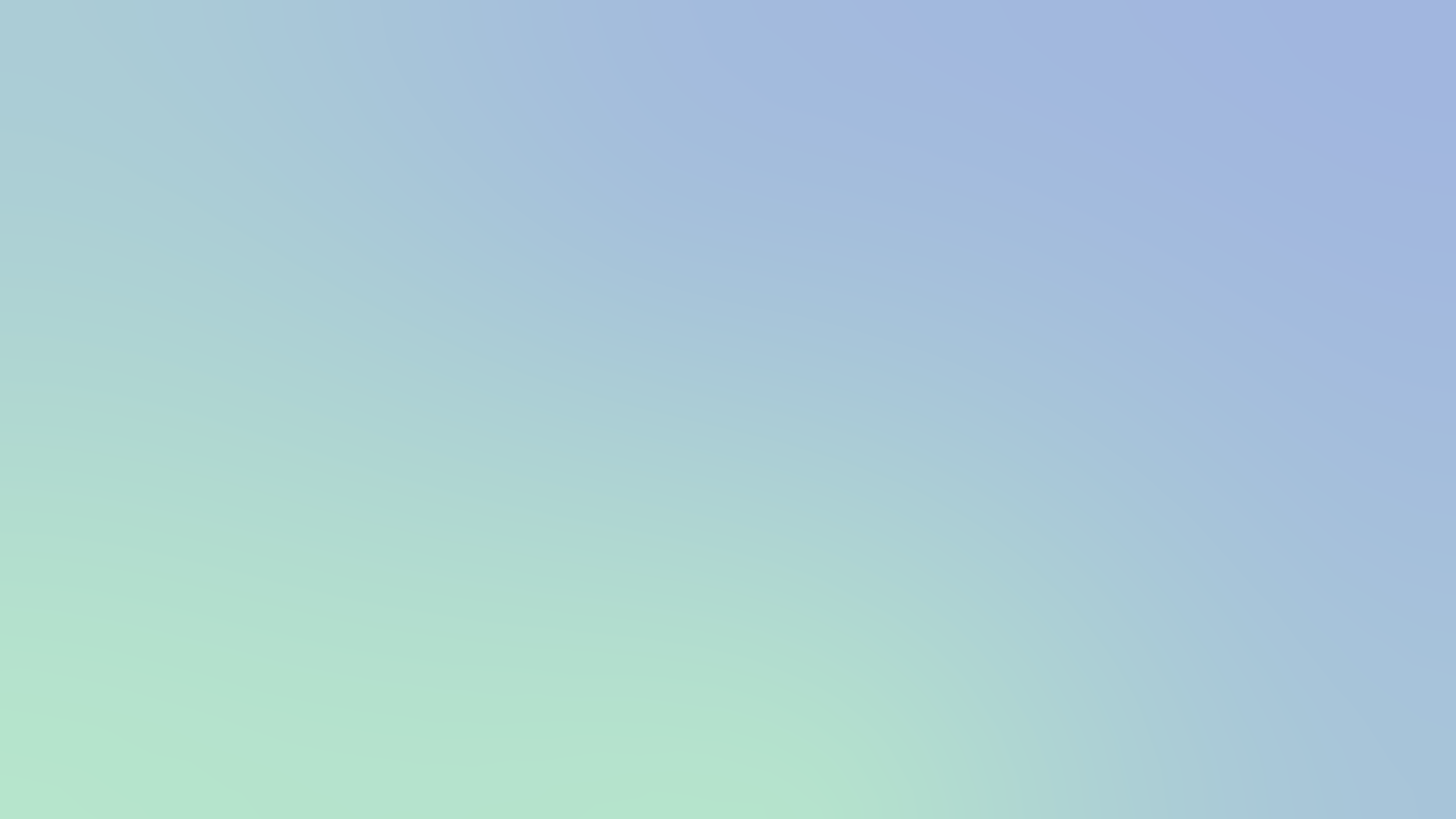 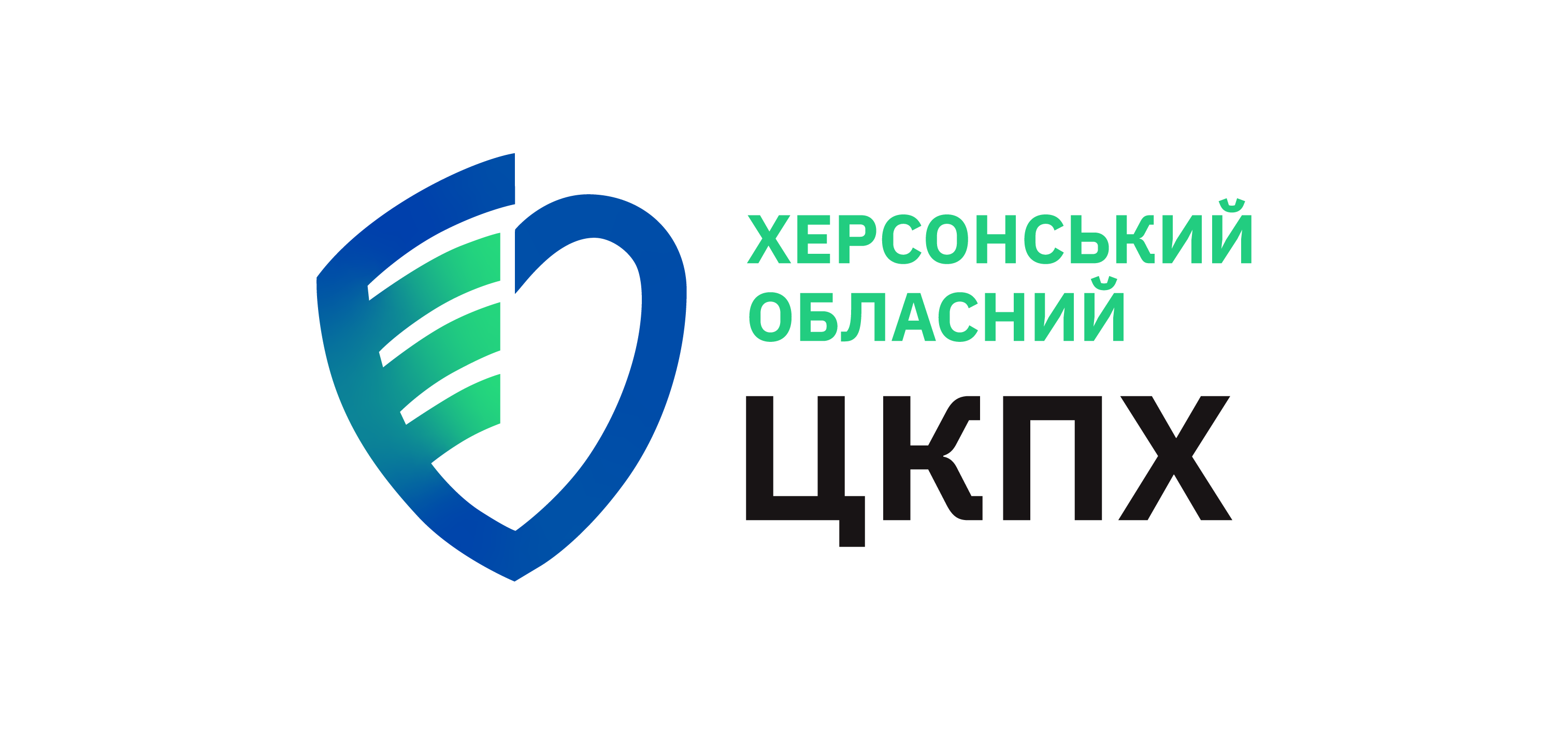 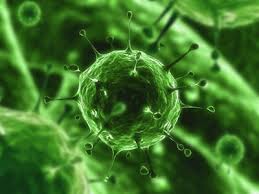 У наш час виявлено більш ніж 2000 варіантів вірусу грипу, які розрізняються між собою антигенним спектром. За класифікацією вірусів, вірус грипу відноситься до РНК-вірусів родини ортоміксовірусів. Віруси розвиваються не в будь-яких клітинах, а тільки там, де для їх розвитку є сприятливі умови. Такі умови збудник грипу знаходить в клітинах слизових оболонок верхніх дихальних шляхів і легень.
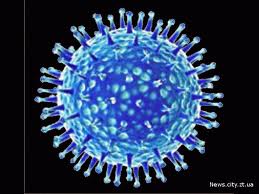 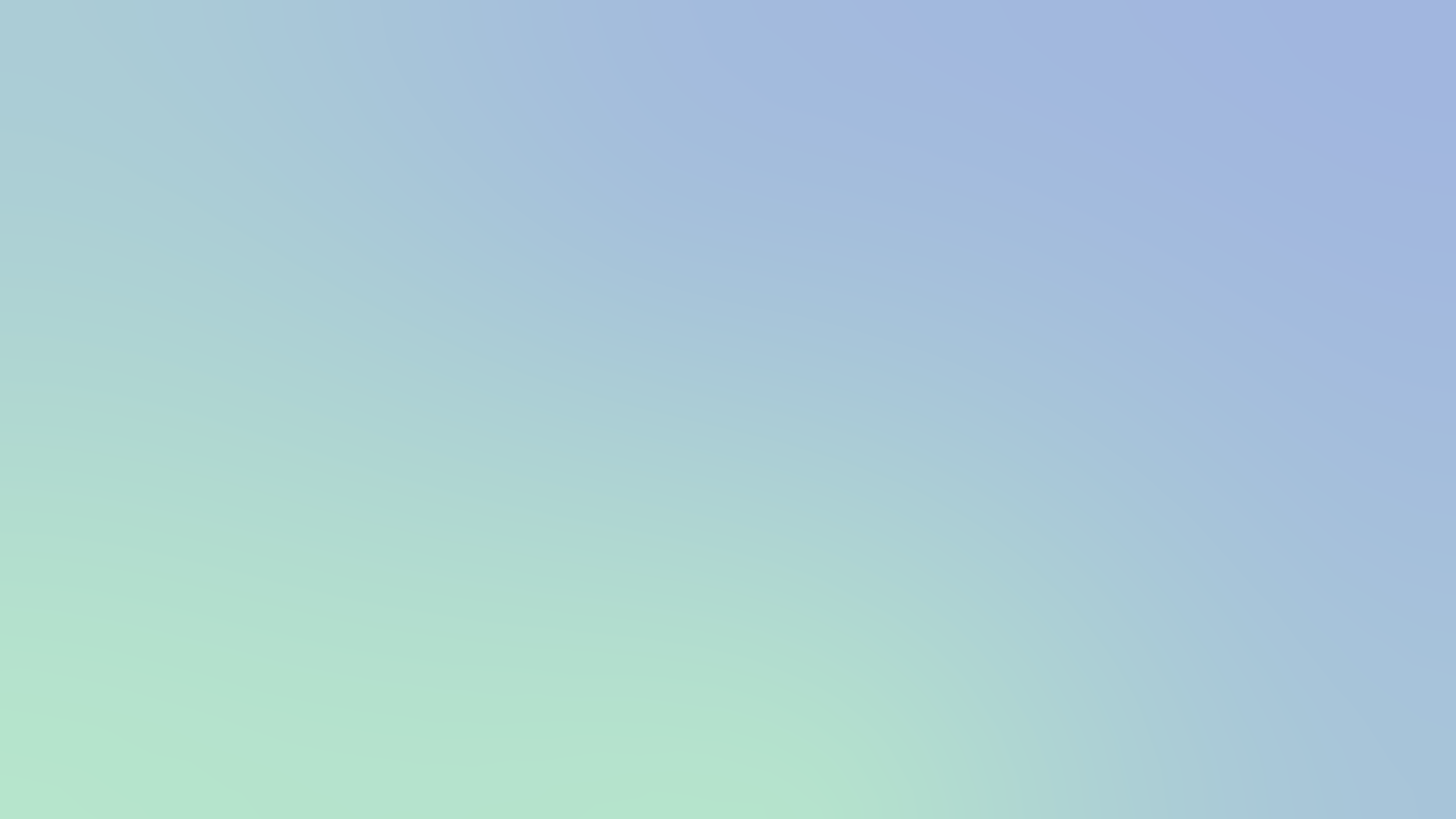 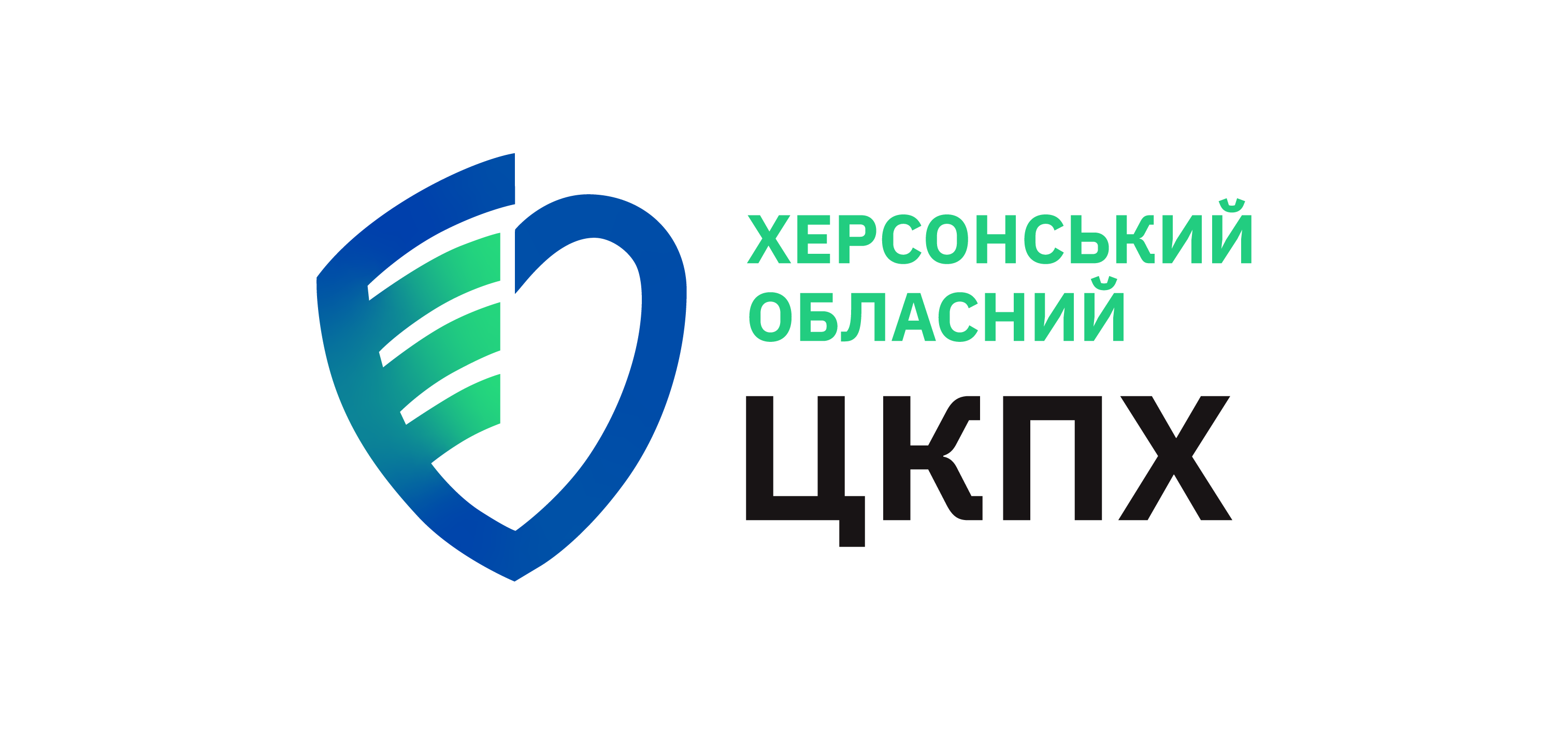 Основні симптоми грипу:
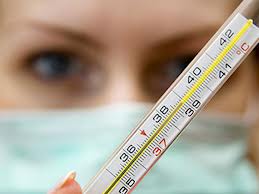 Грип має симптоми, схожі з іншими гострими респіраторними вірусними інфекціями (ГРВІ), Тому перші ж симптоми ГРВІ вимагають особливої уваги:
- лихоманка 38-40(градусів за Цельсієм)
 - розколюючий головний біль
- біль у м`зах та суглобах
- виражена загальна слабкість 
- нежить 
- кашель.
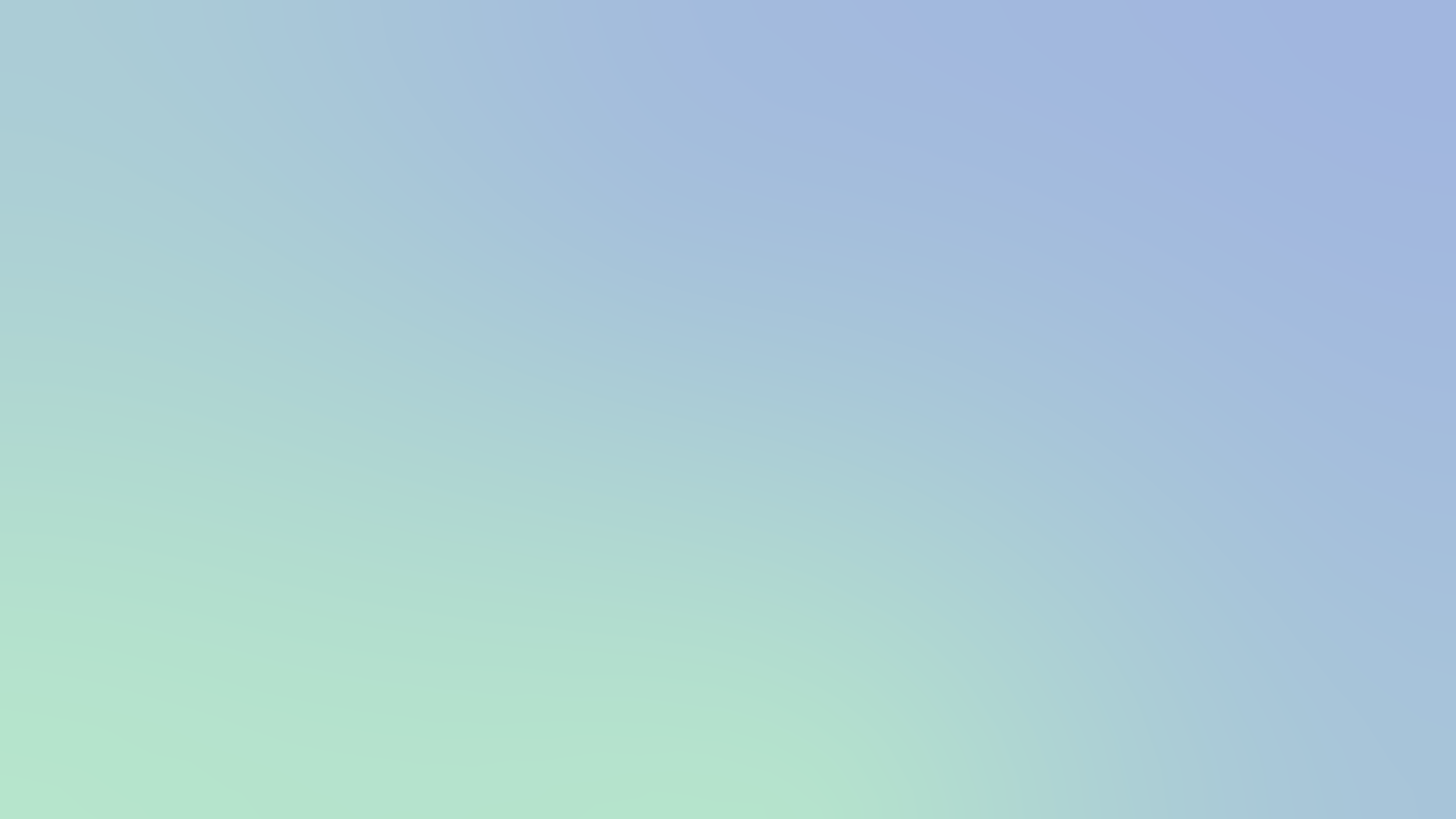 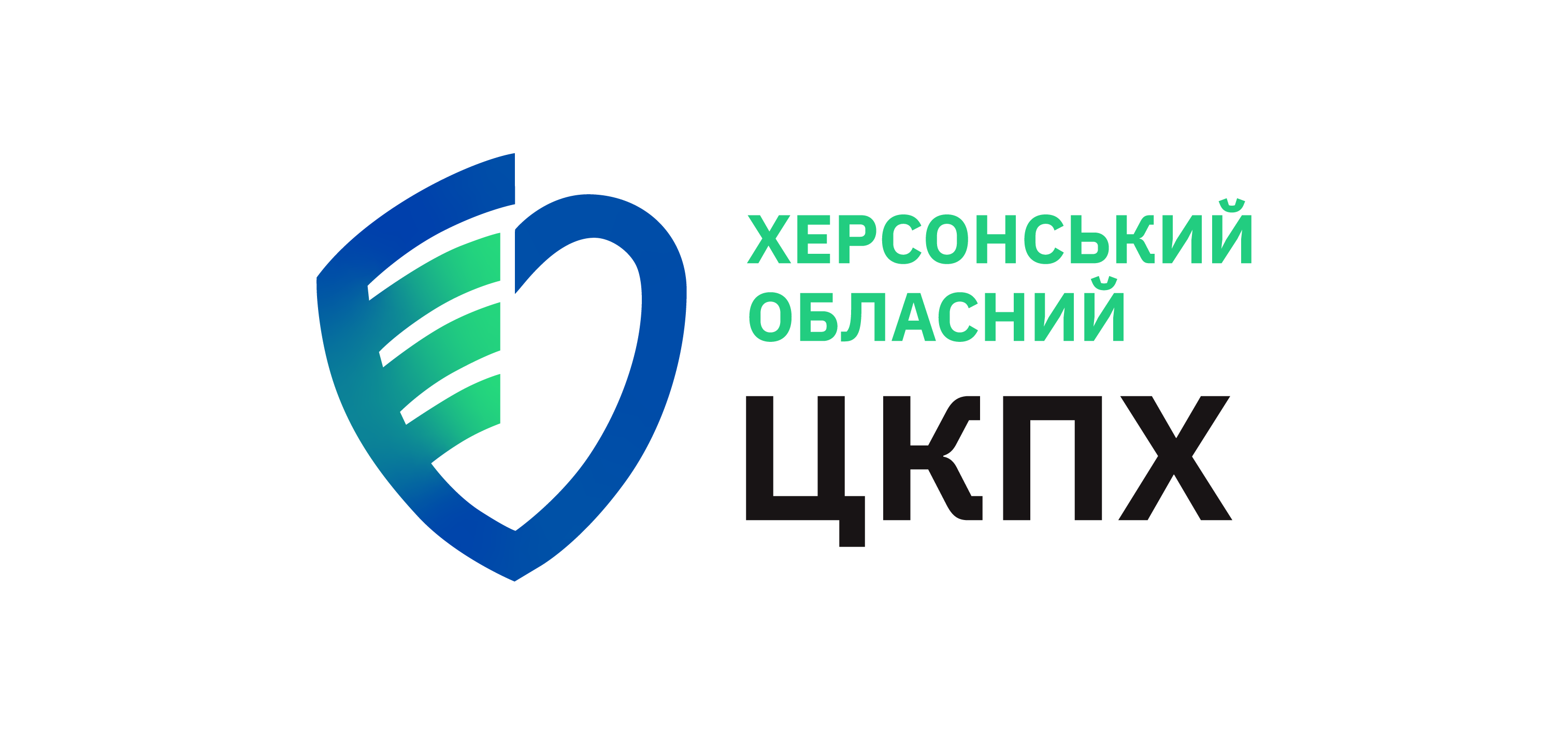 Грип страшний своїми ускладненнями. Найчастіше ними стає пневмонія, що може за 4-5 днів призвести до смерті пацієнта.
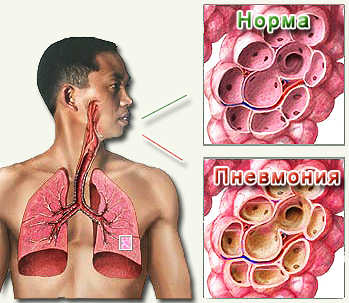 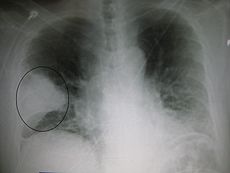 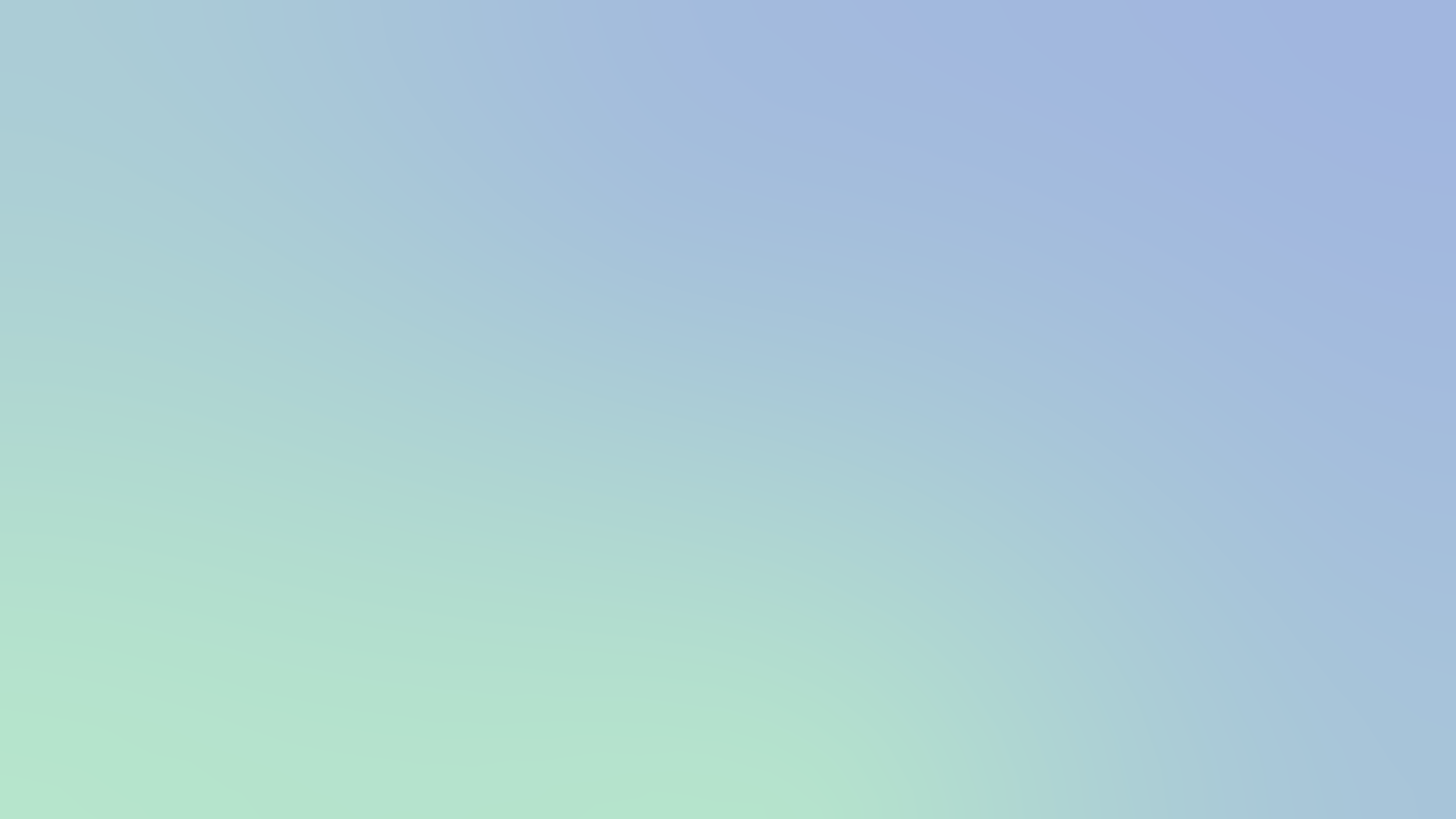 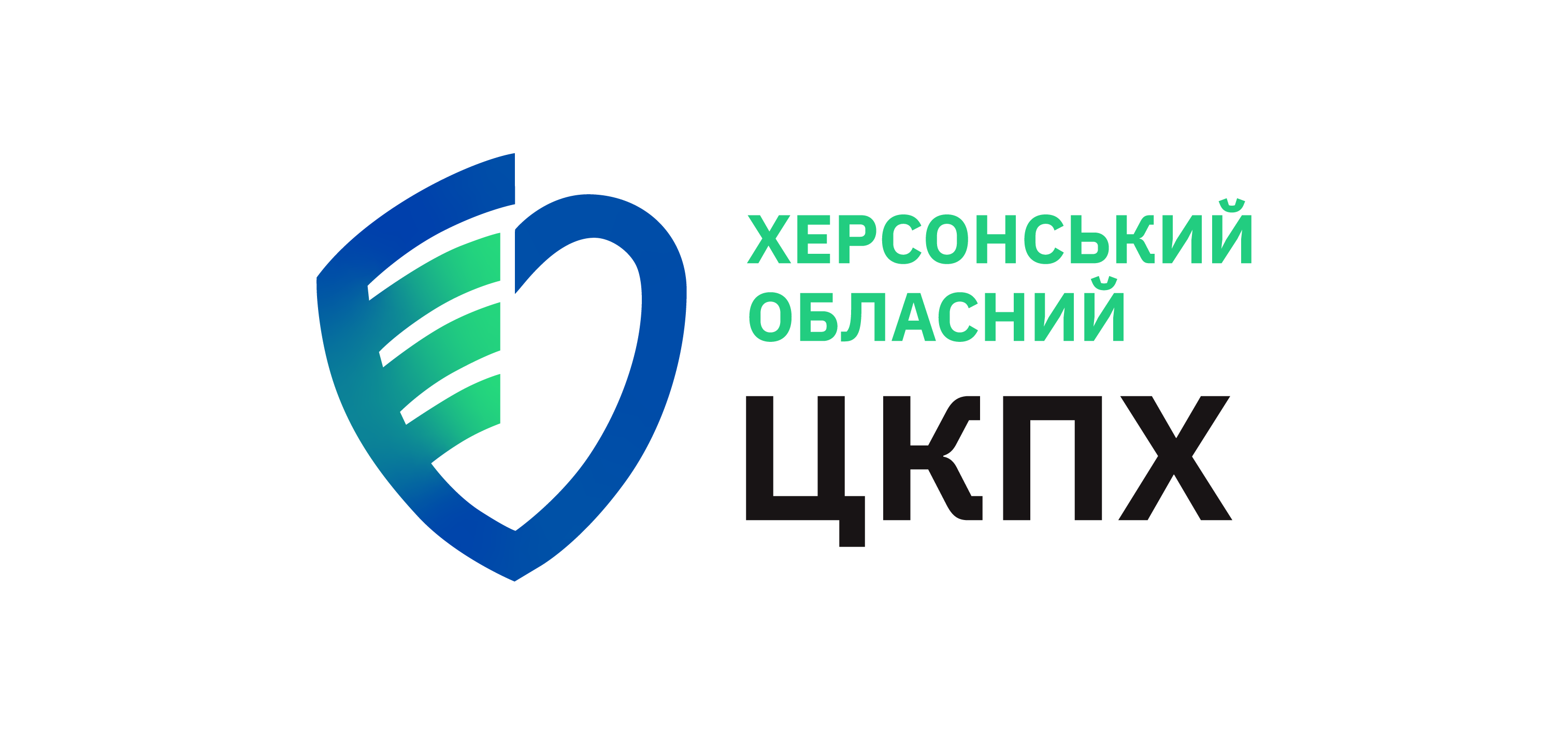 ІНШІ УСКЛАДНЕННЯ ГРИПУ:

запалення середнього вуха
бронхіт 
міокардит(запалення міокарда)
гайморит (запалення слизових пазух носа)
синусит (запалення придаткових пазух носа)
поліневрит (множинне ураження периферийних нервів)
менінгіт (запалення мозкових оболонок),тощо.
      Щоб не захворіти грипом, а тим більше дістати його ускладнення потрібно вчасно звернутися до лікаря або виконувати засоби профілактики.
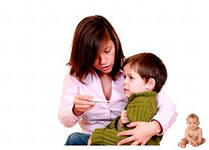 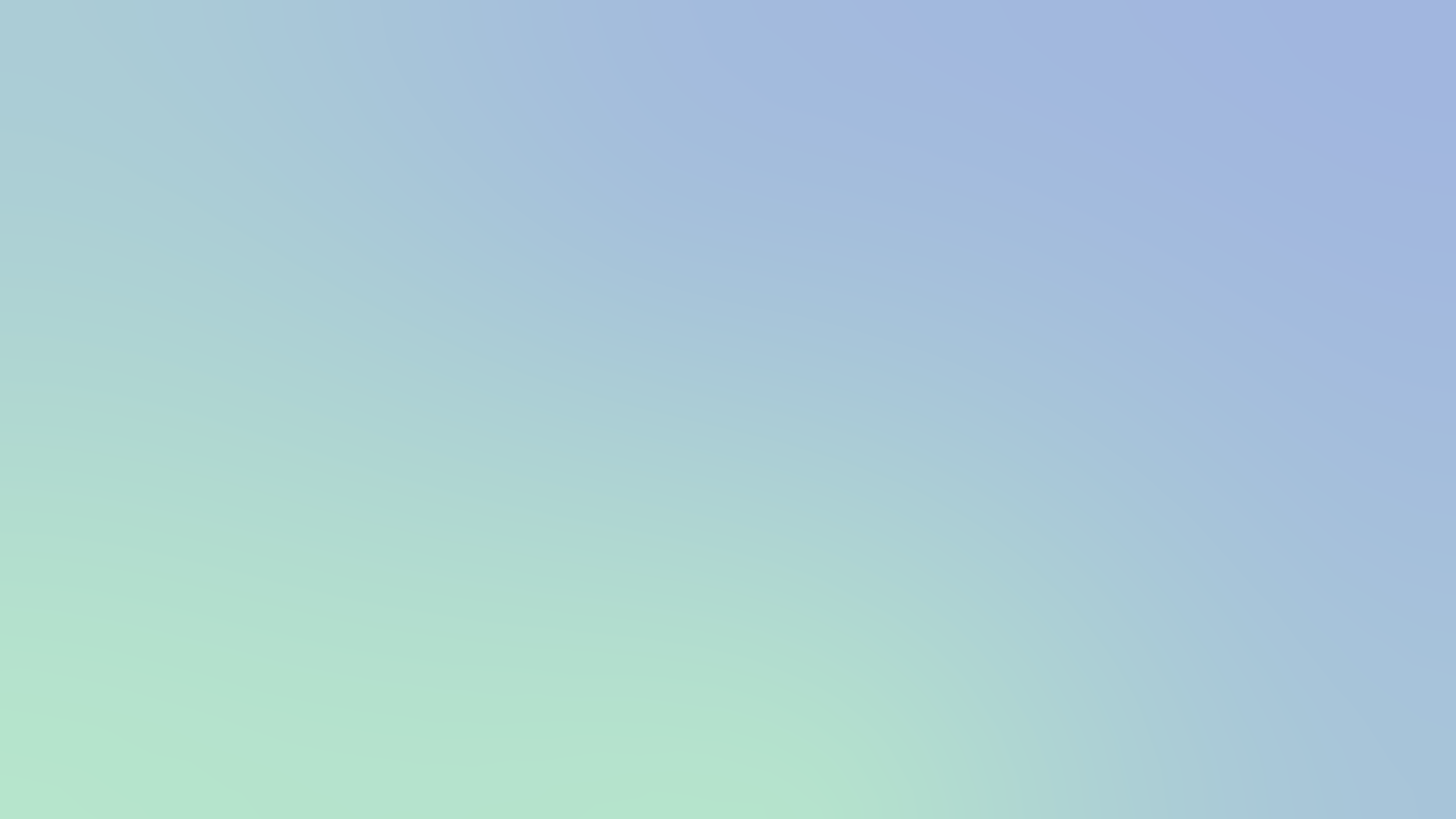 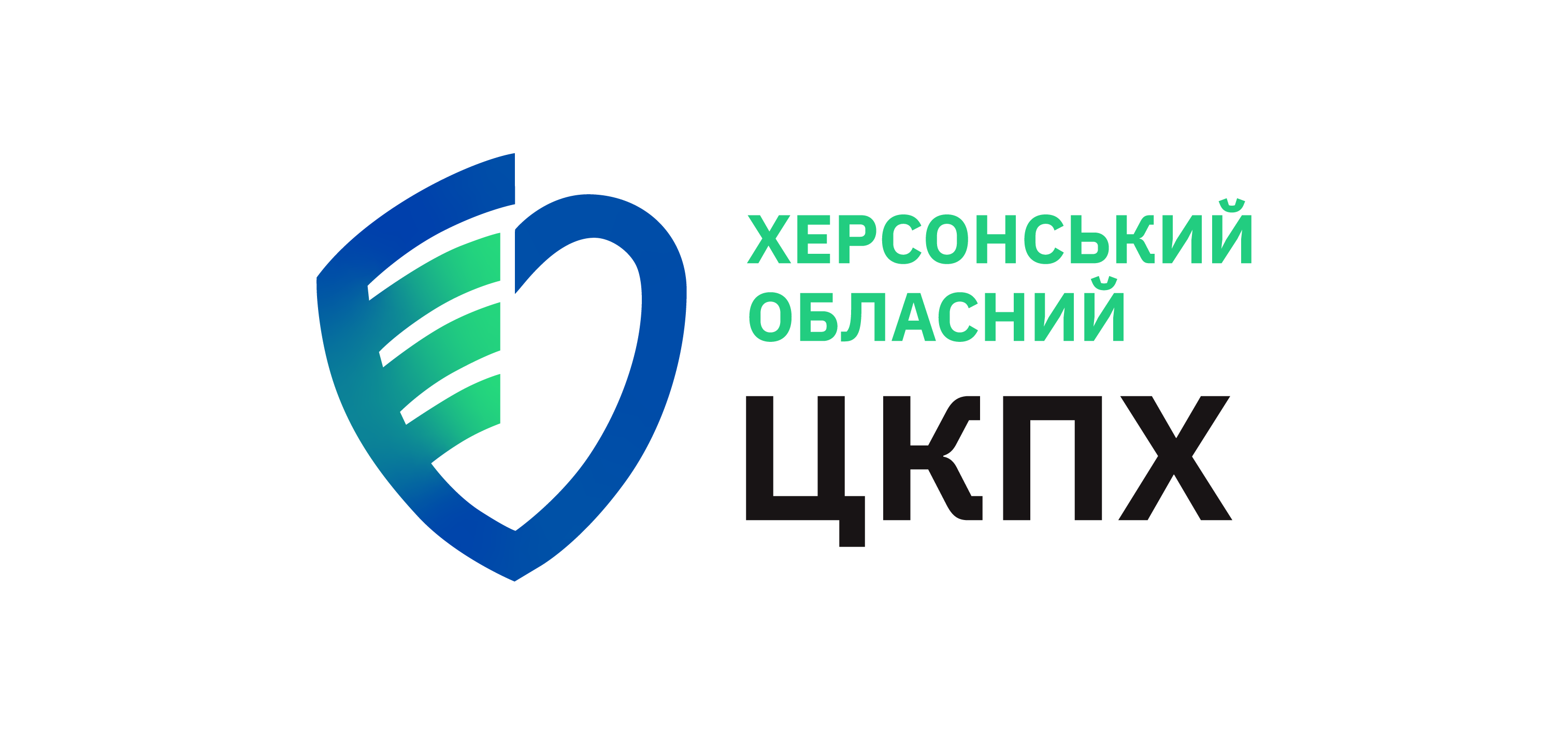 Щоб уникнути зараження на грип потрібно:

- проводити активну вакцинацію
- приймати противірусні препарати
- користуватися ватно-марлевою пов`язкою
- дотримуватися гігієни
- підбирати одяг відповідно до сезону 
-  вживати їжу багату на вітаміни
- загартовуватися
- провітрювати приміщення.
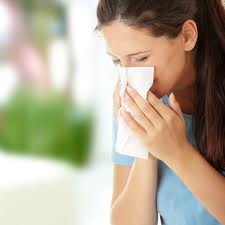 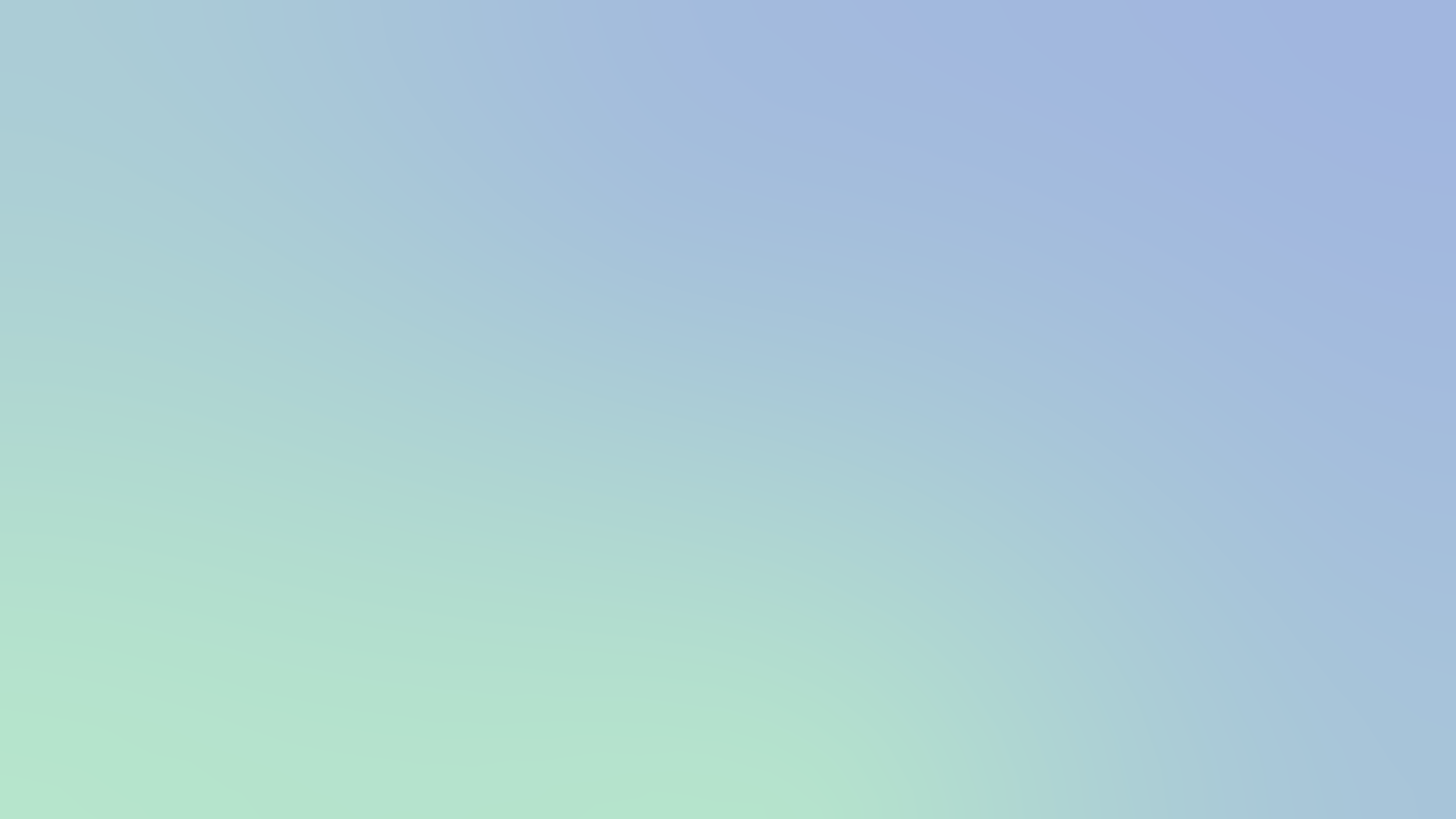 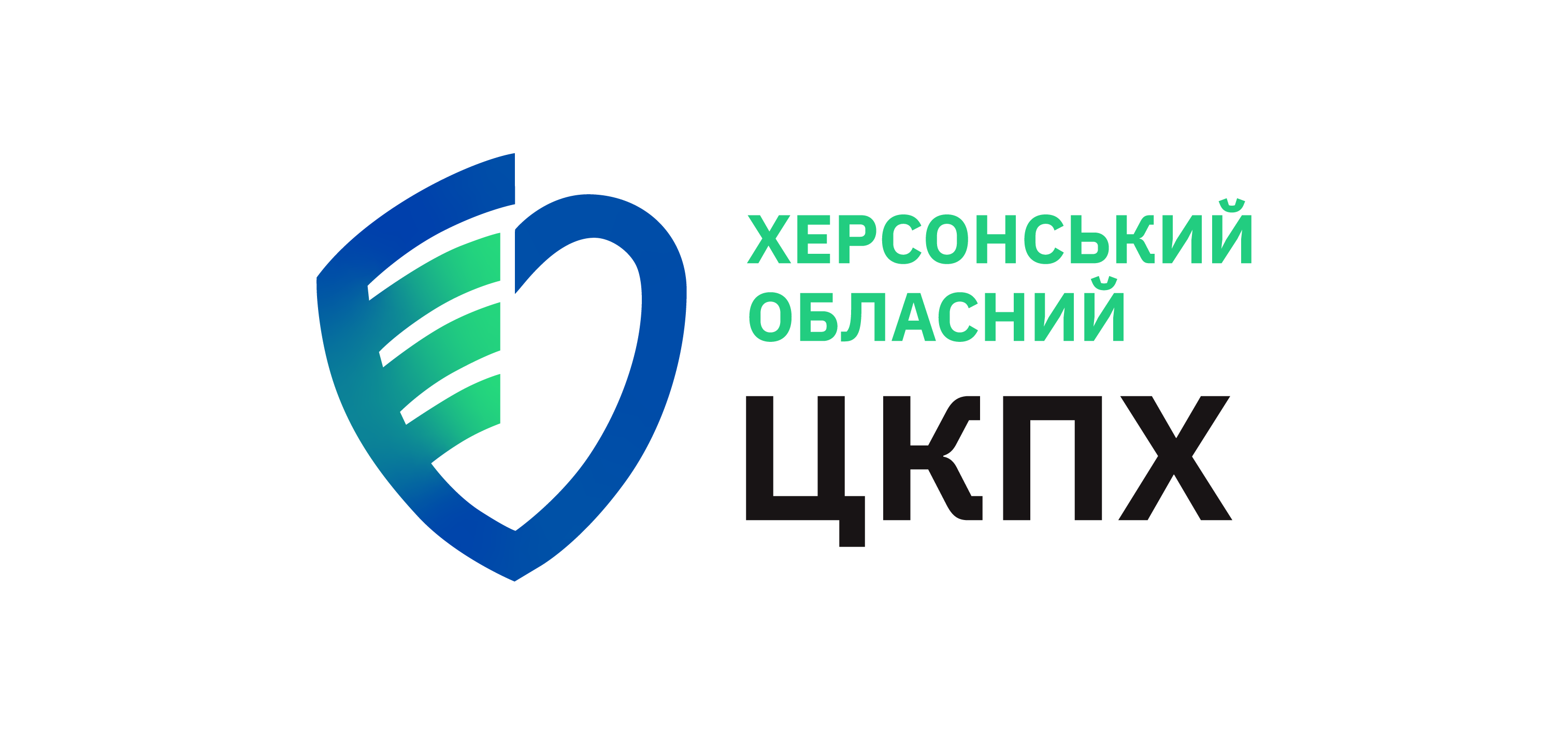 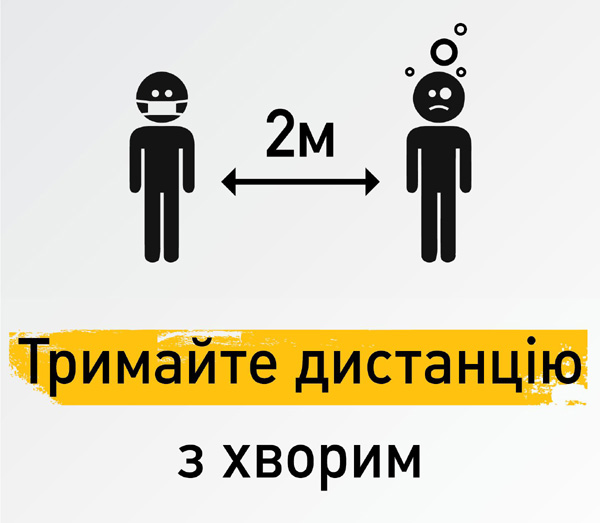 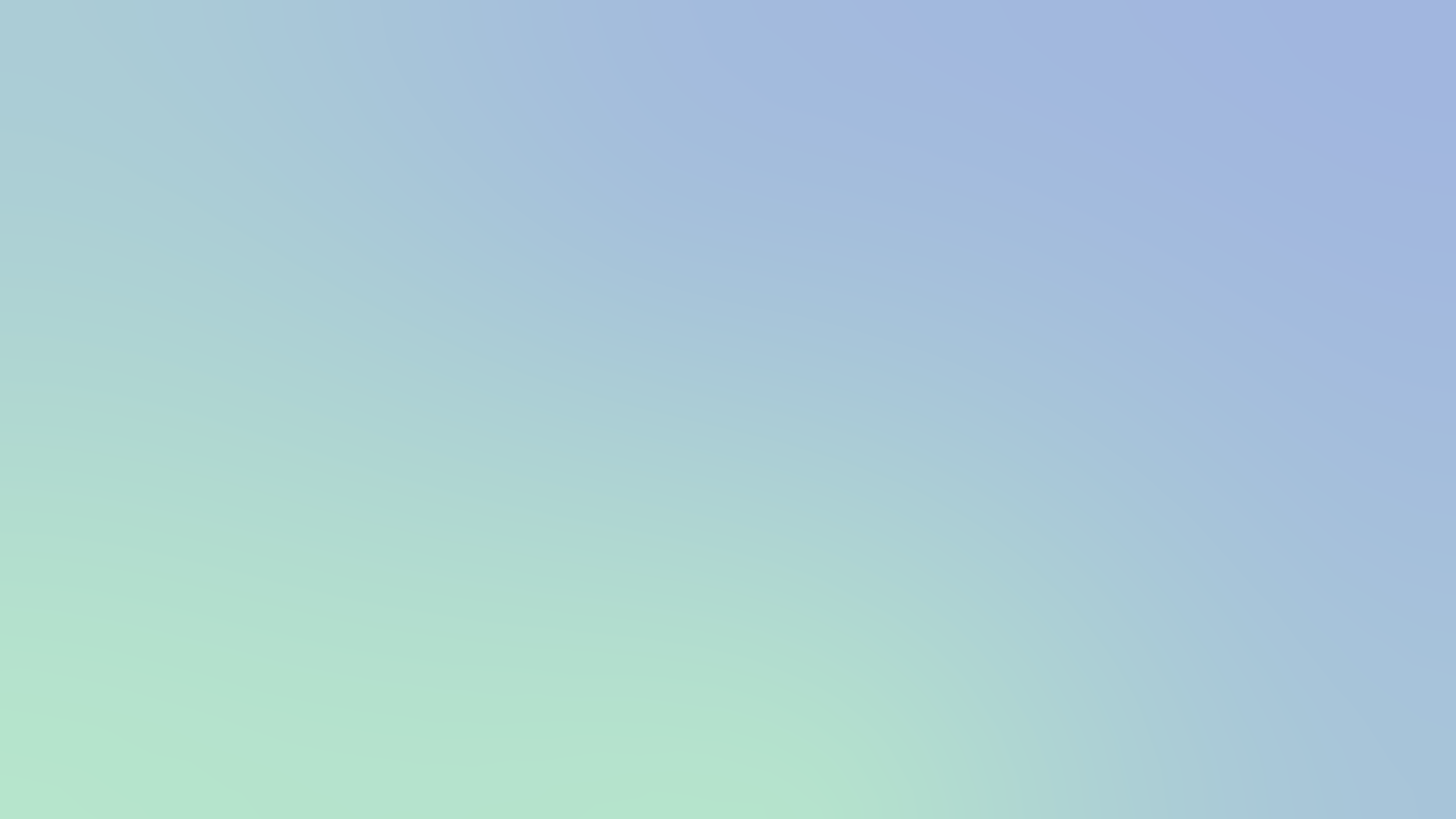 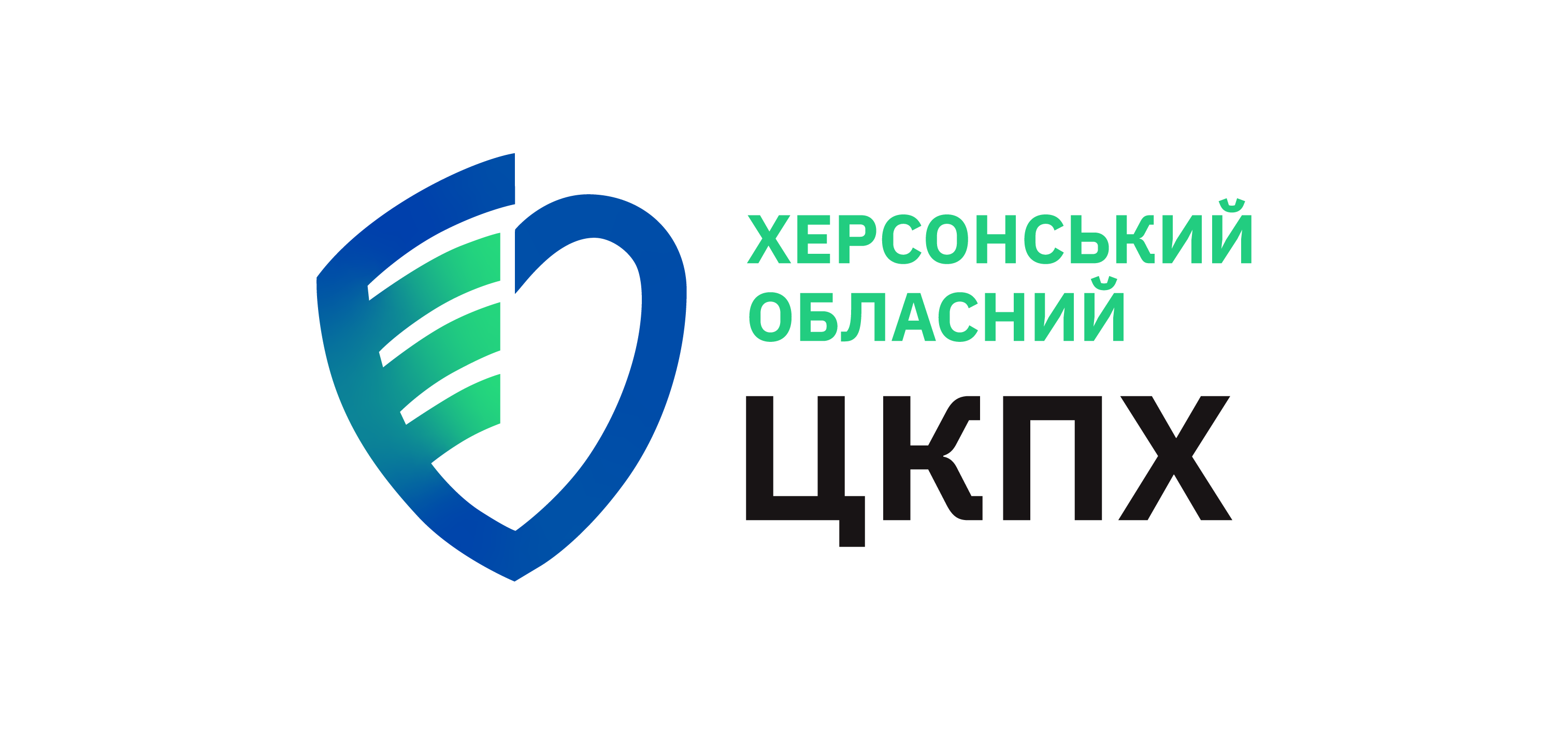 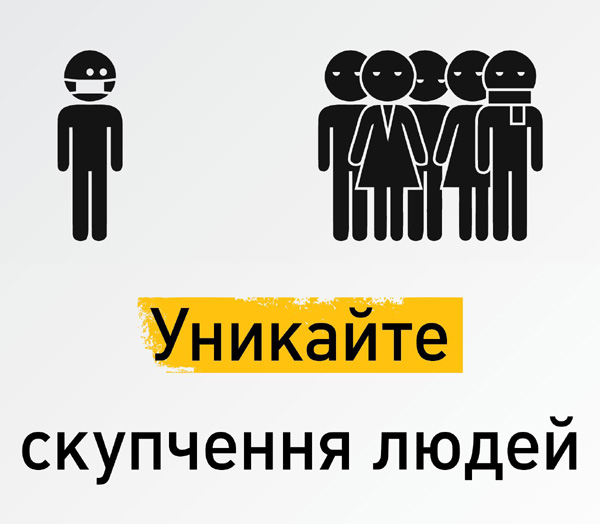 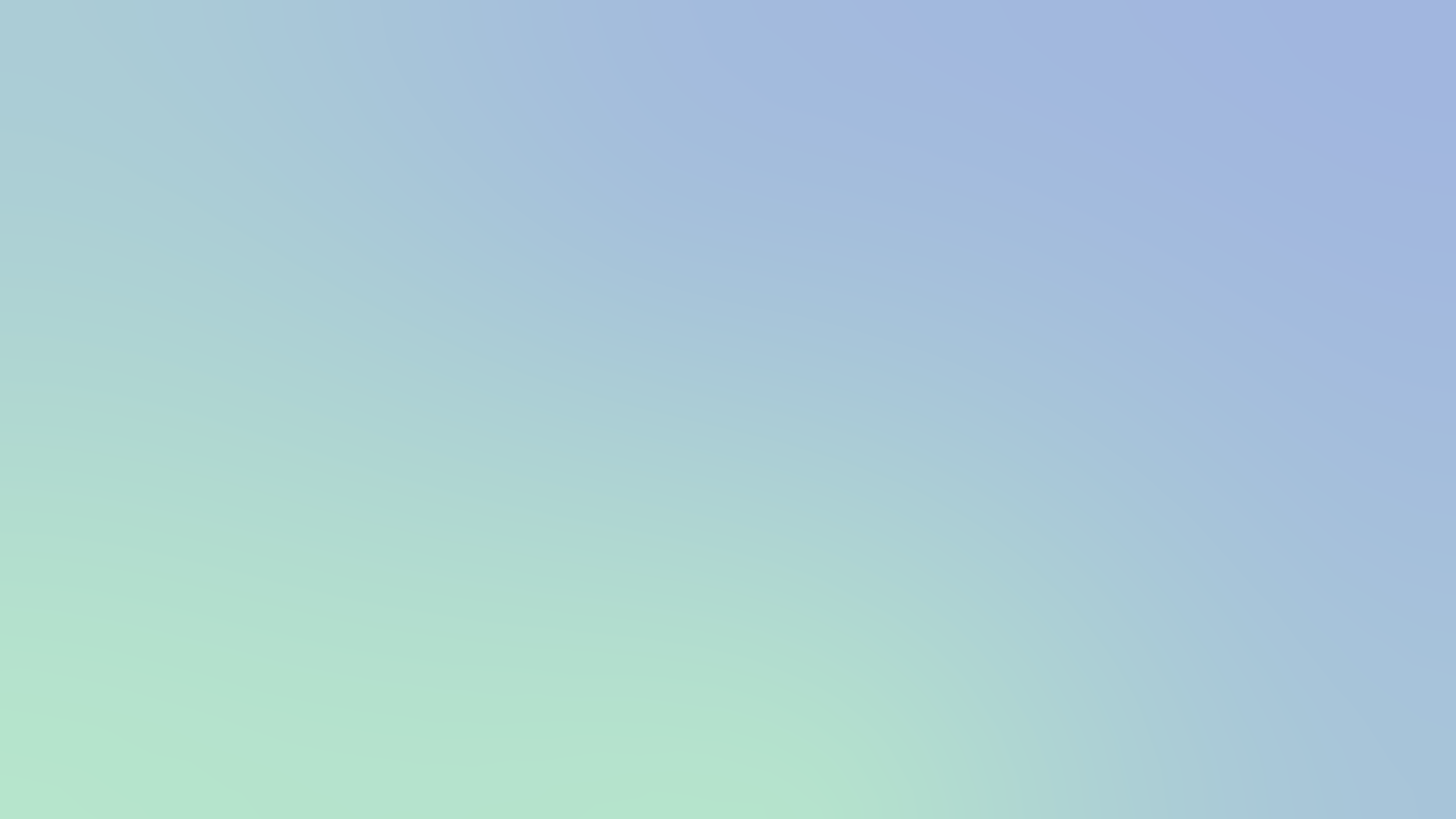 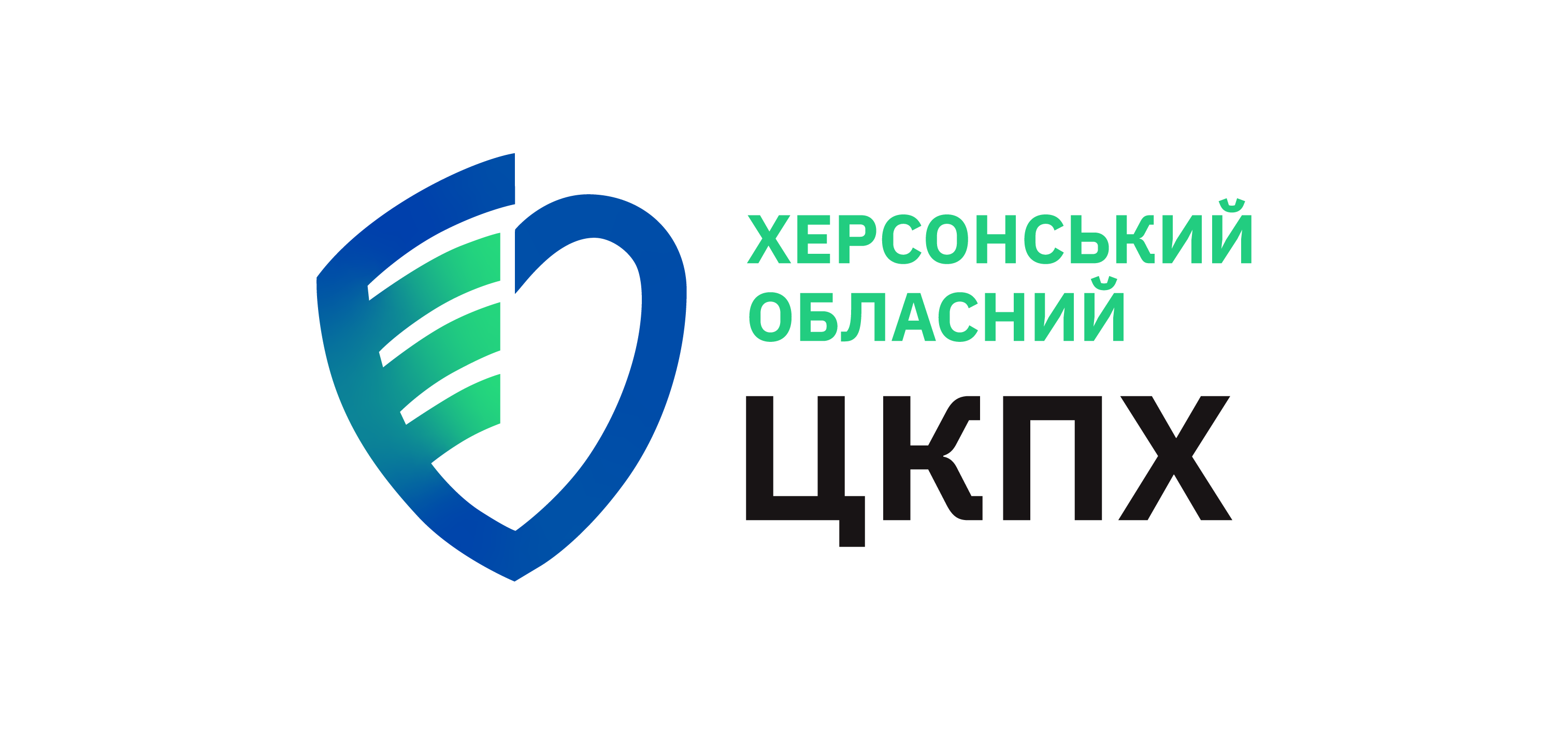 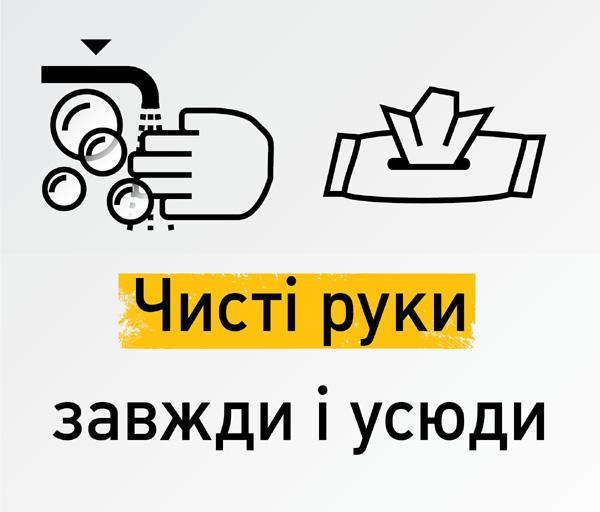 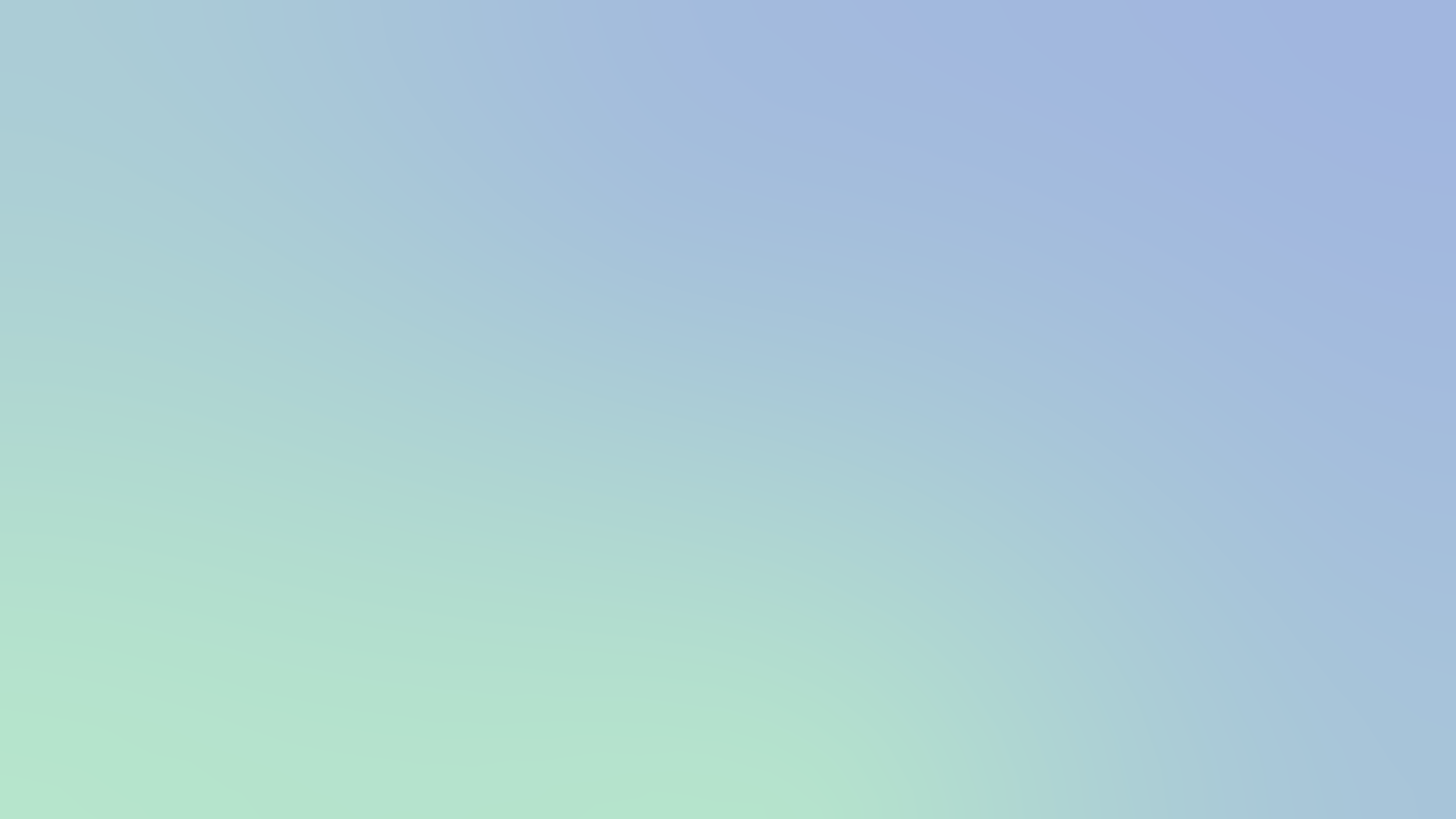 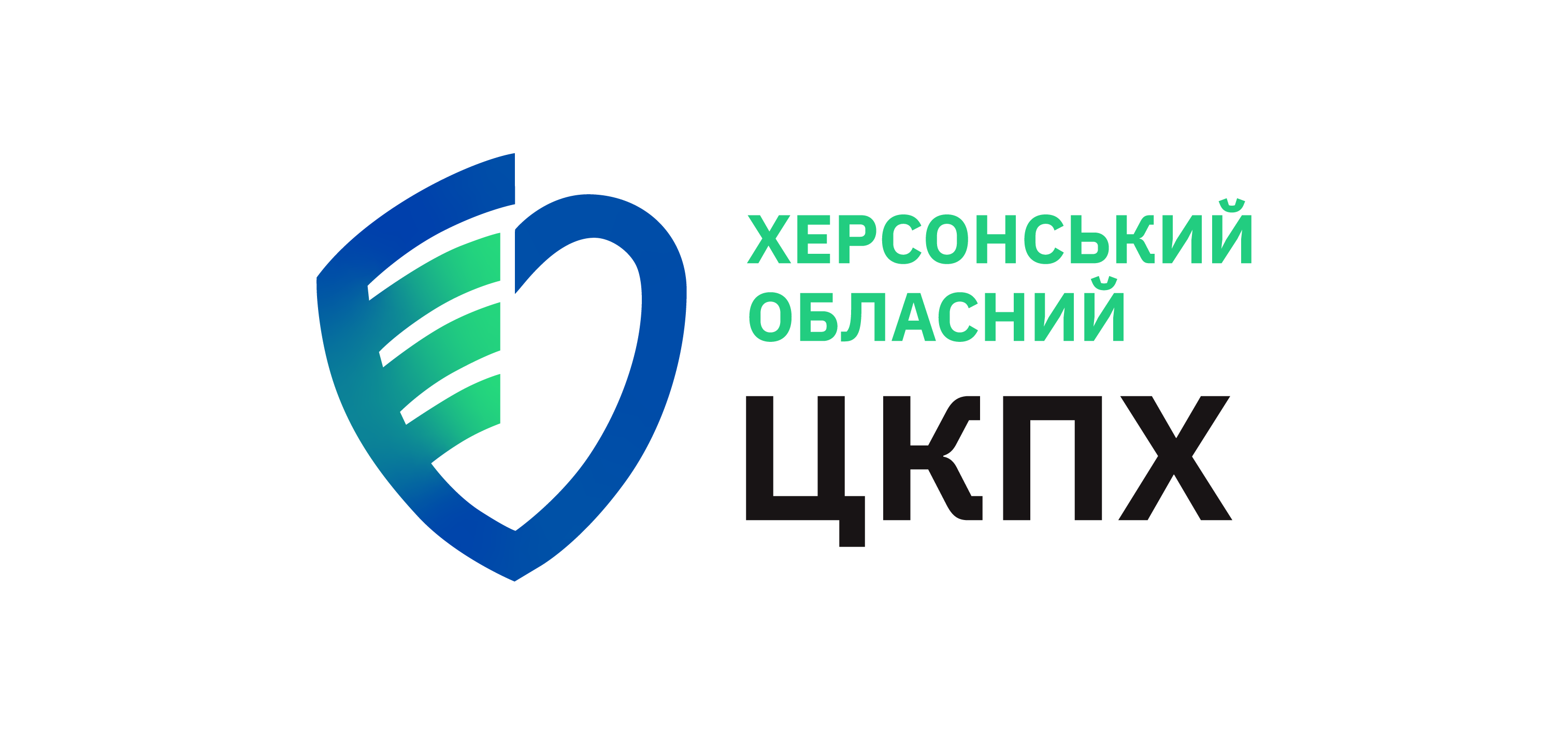 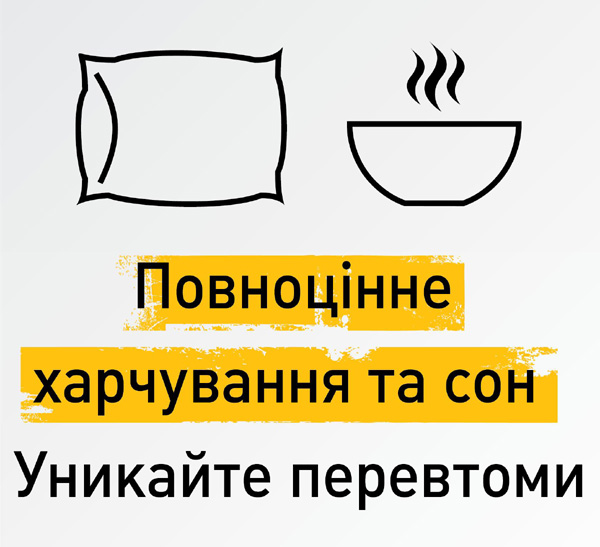 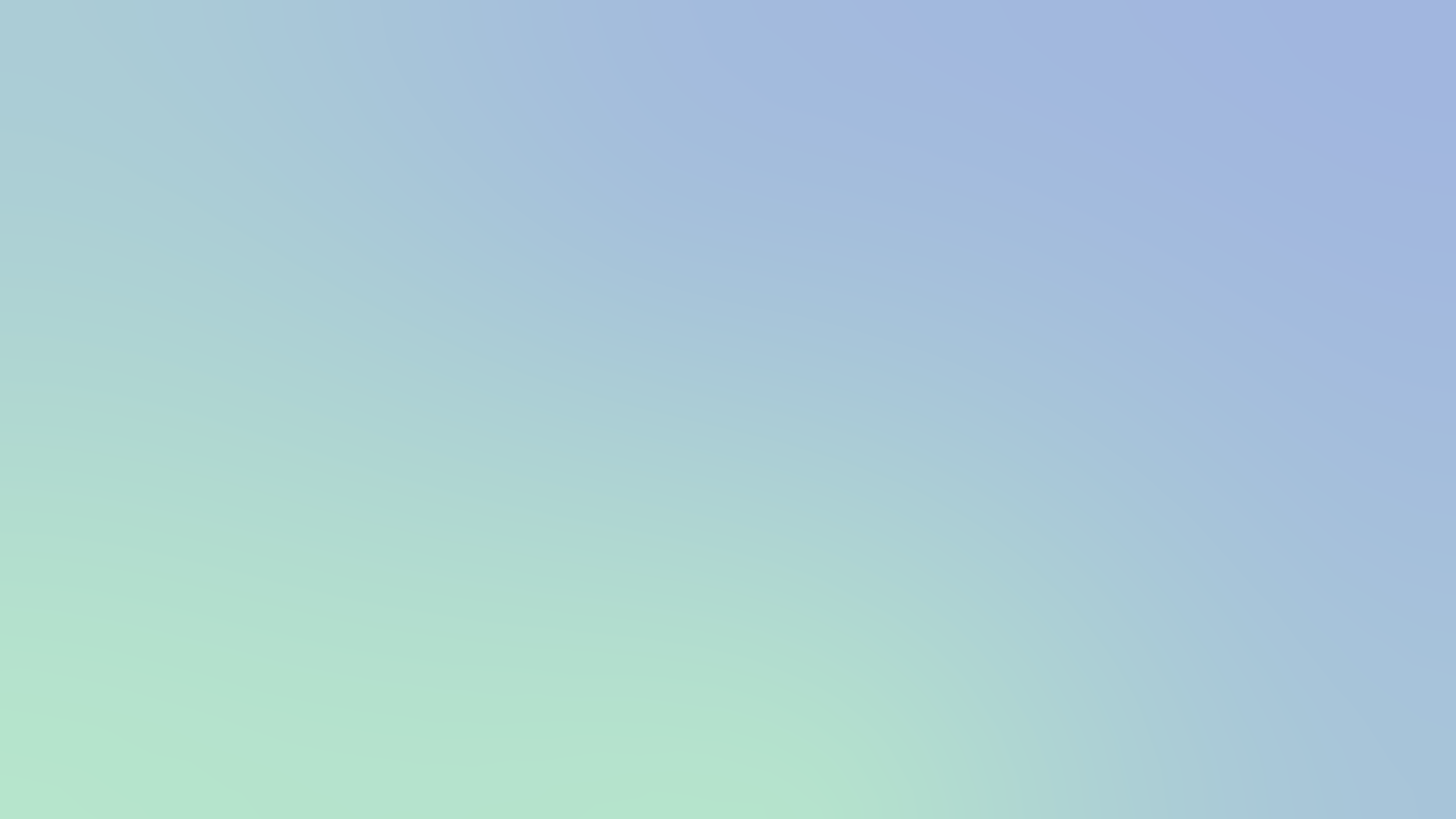 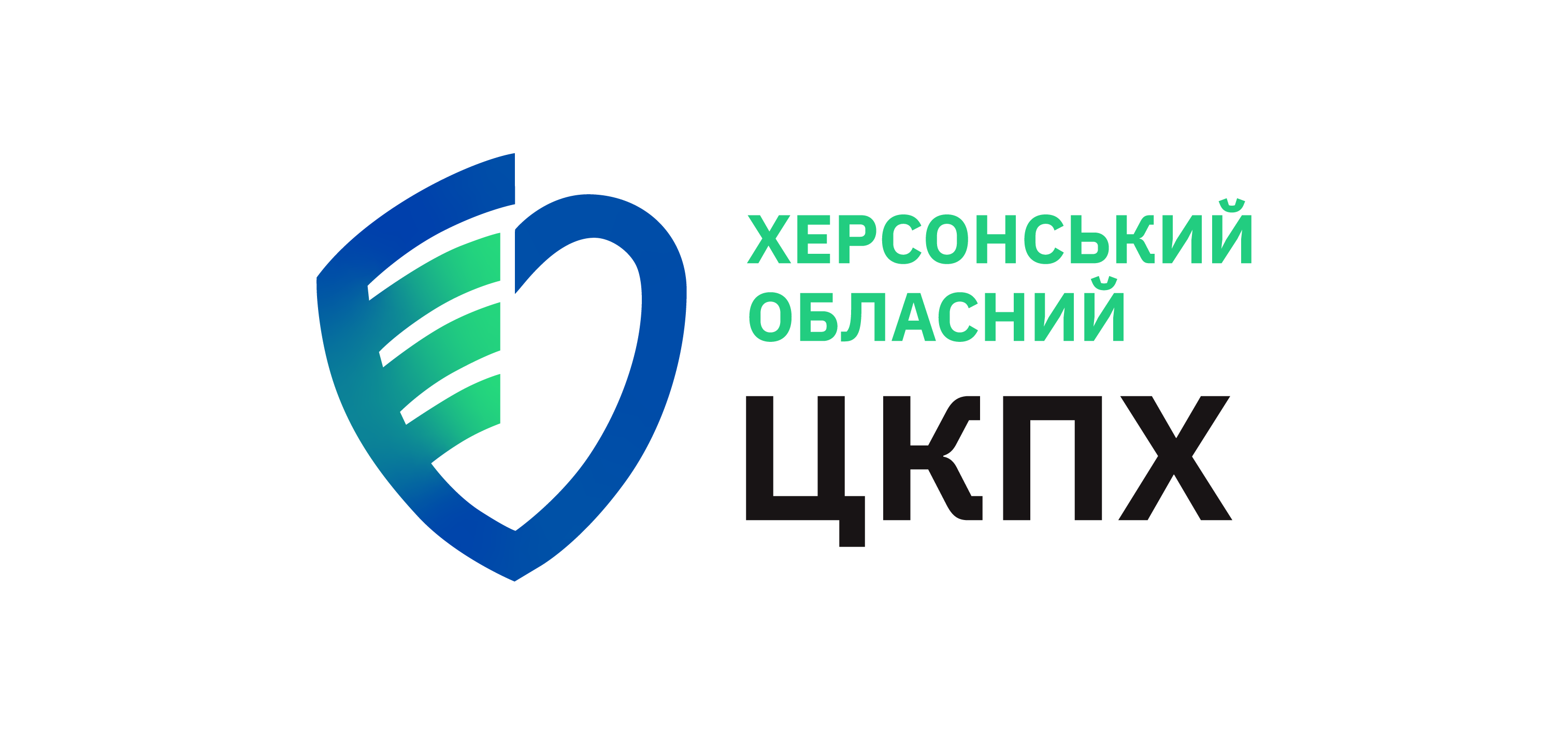 Якщо ви захворіли треба:
- дотримуватися ліжкового режиму
- приймати вітамін С
- провітрювати приміщення кілька разів на добу
- вжити заходів, щоб не заражати інших 
- вживати велику кількість напоїв
- викликати лікаря та обов`язково виконувати - його призначення 
   Не рекомендується займатися самолікуванням!
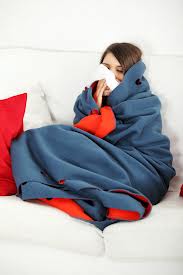 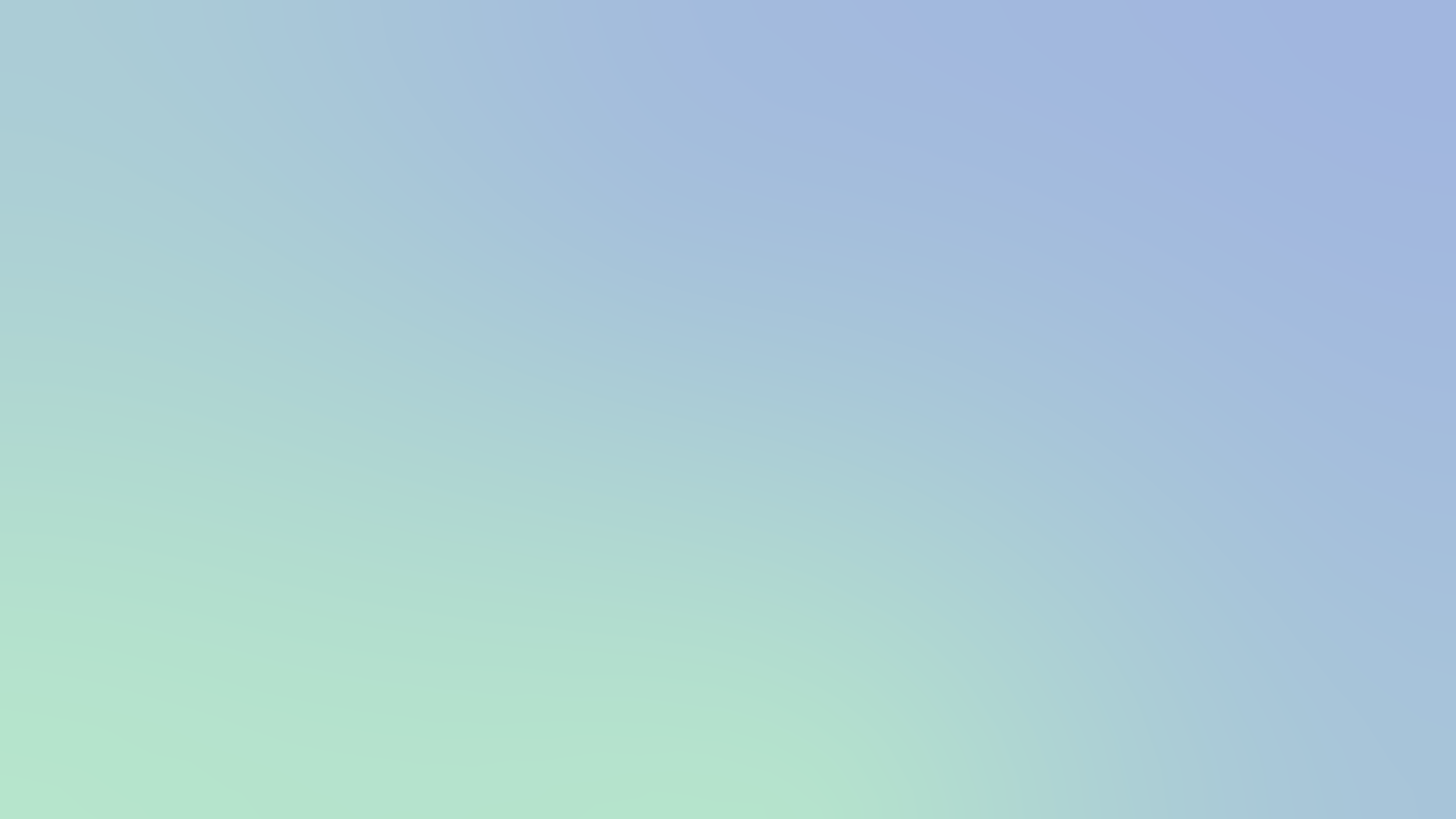 Передбачити загрози. 
Захистити здоров'я.  Зберегти майбутнє
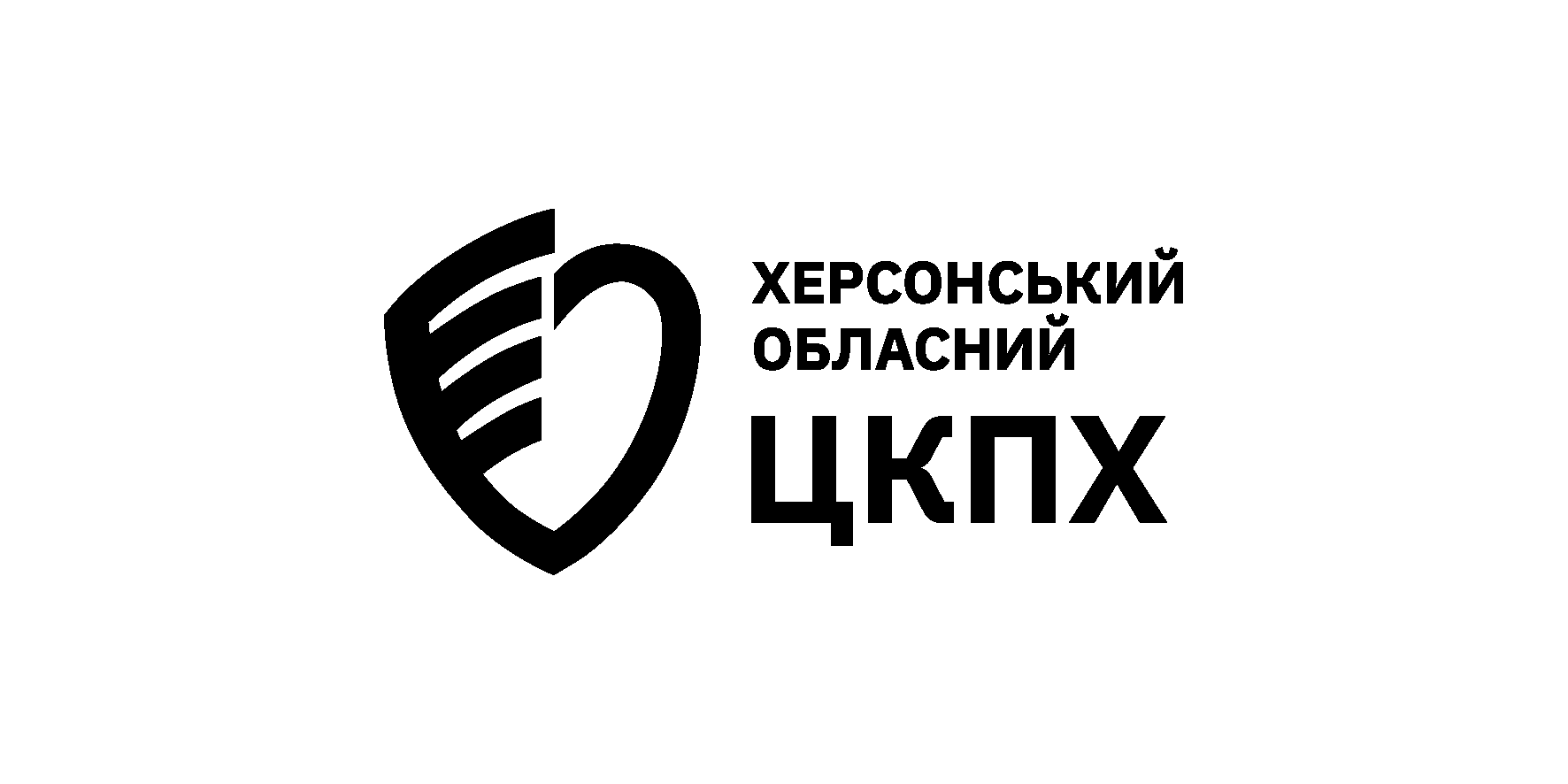